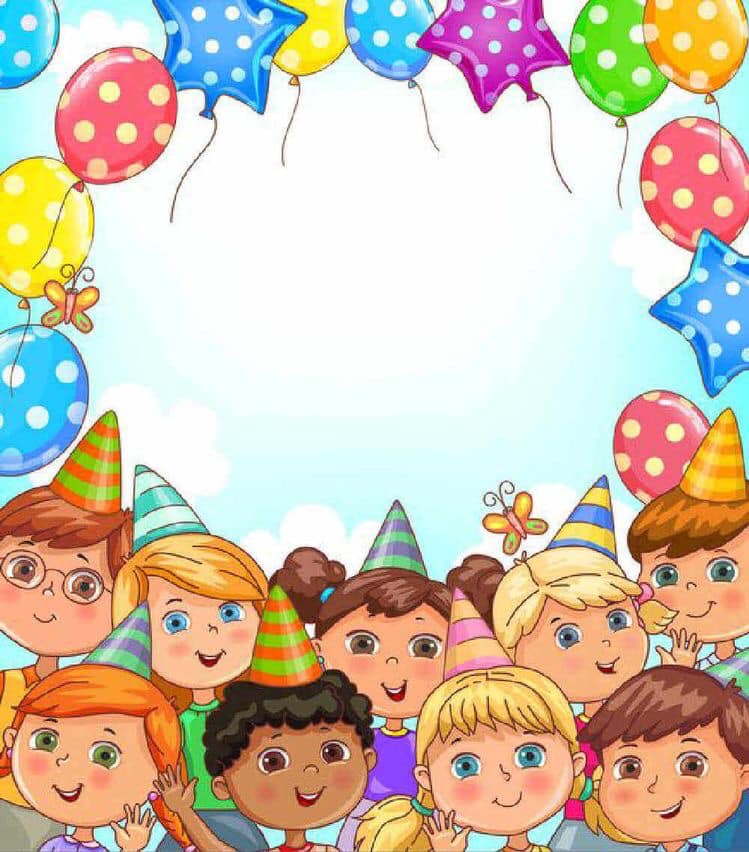 J. DE NIÑOS
GABRIELA MISTRAL
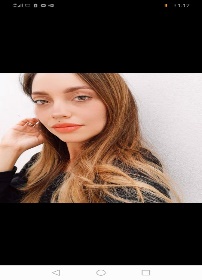 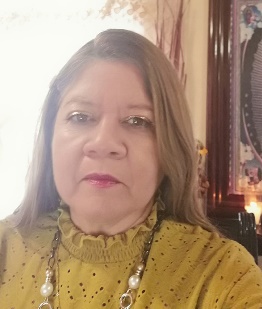 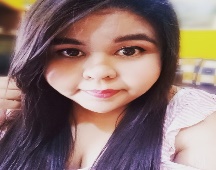 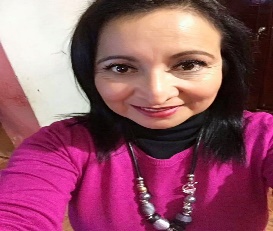 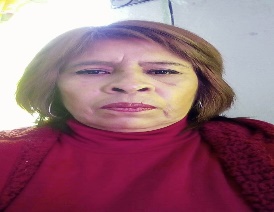 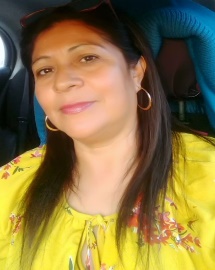 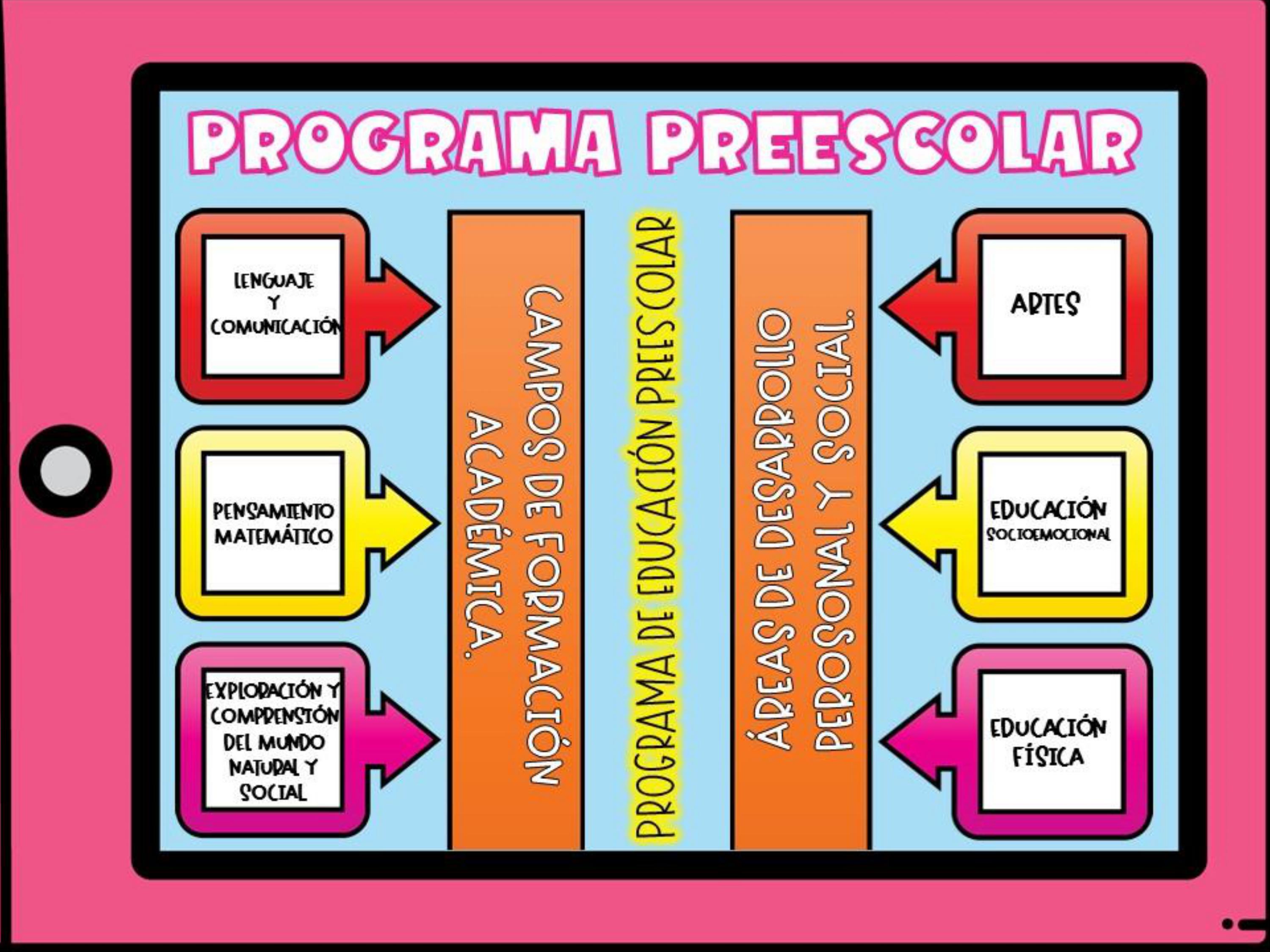 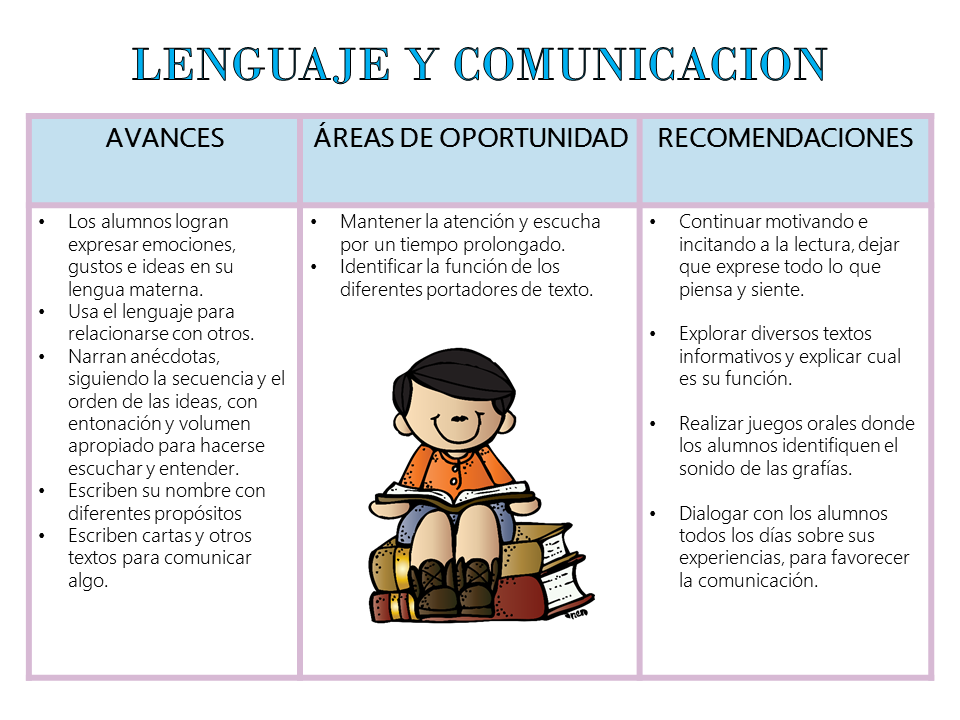 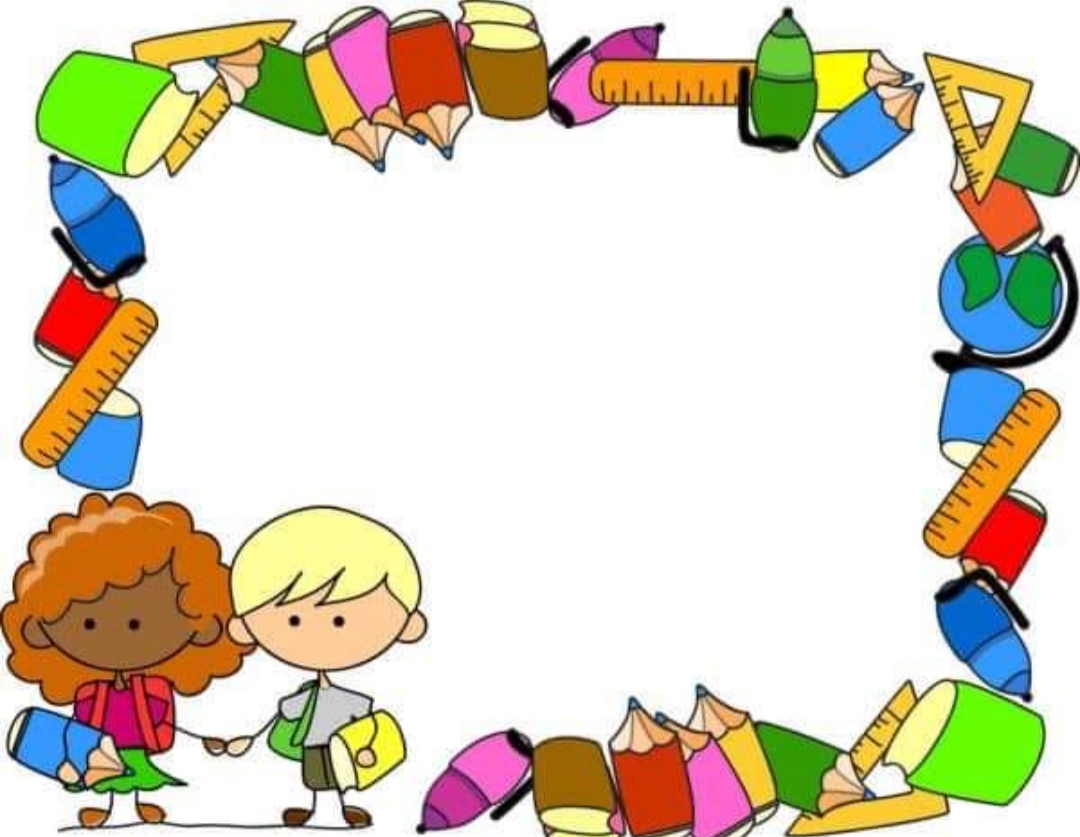 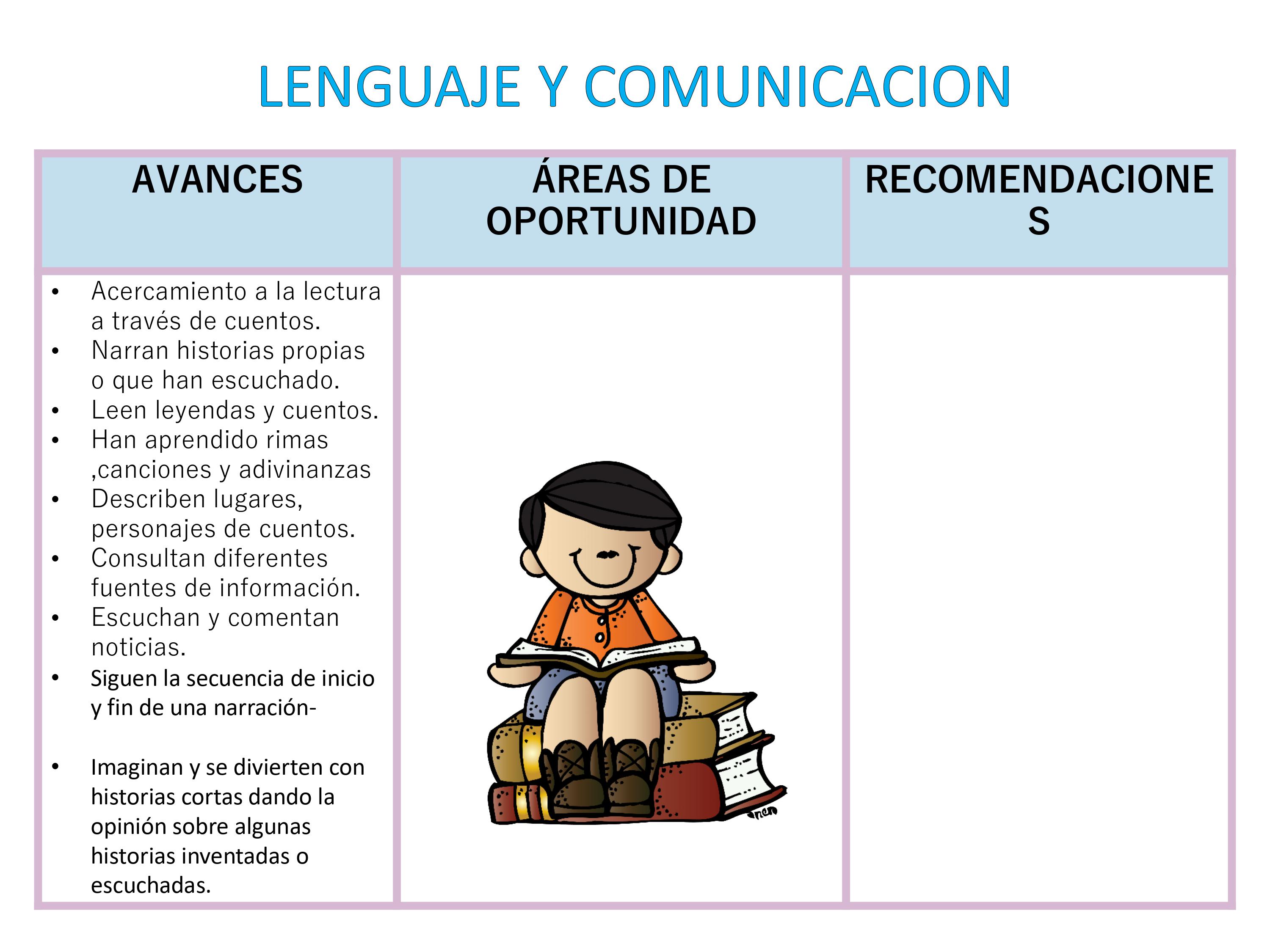 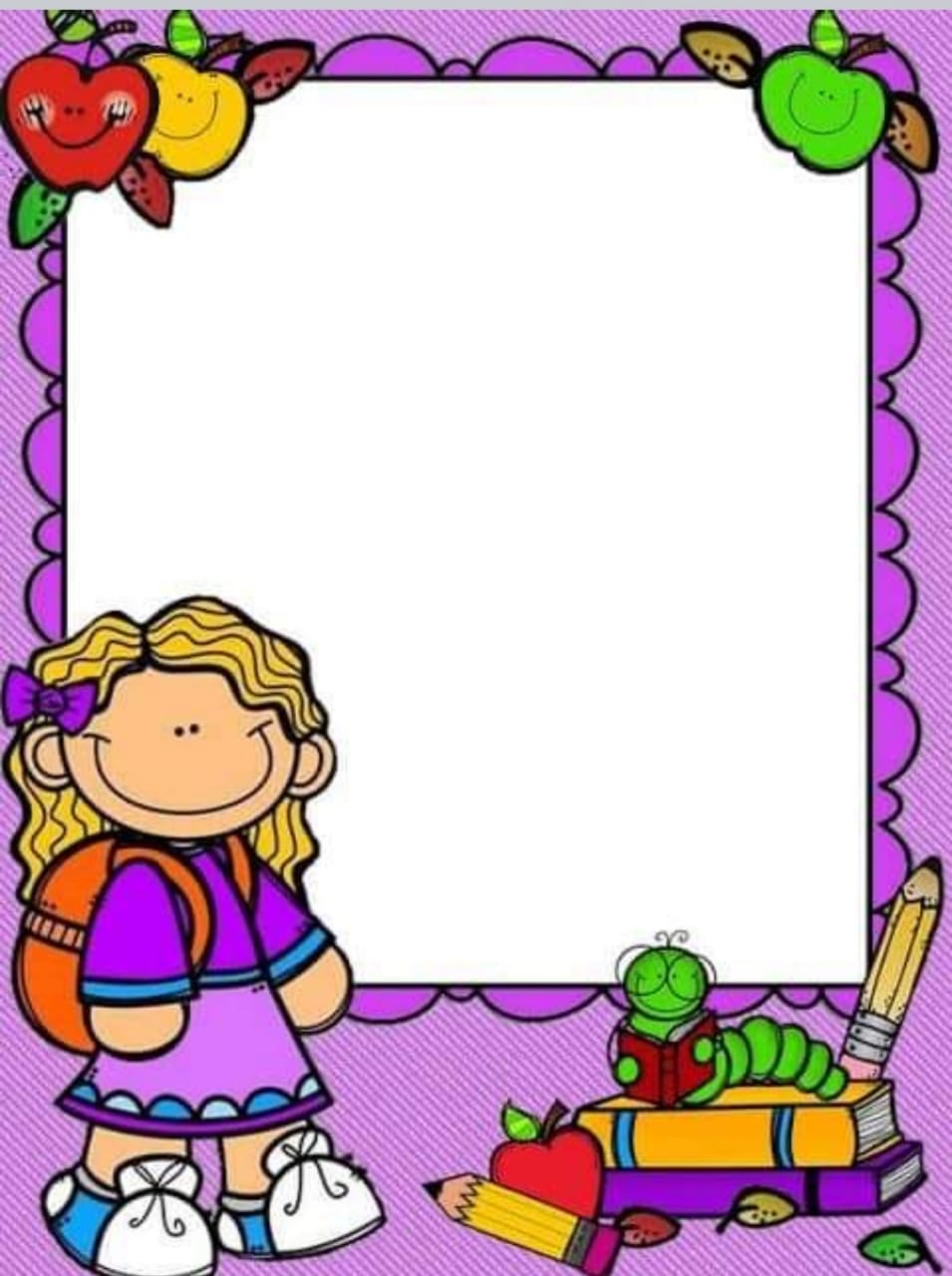 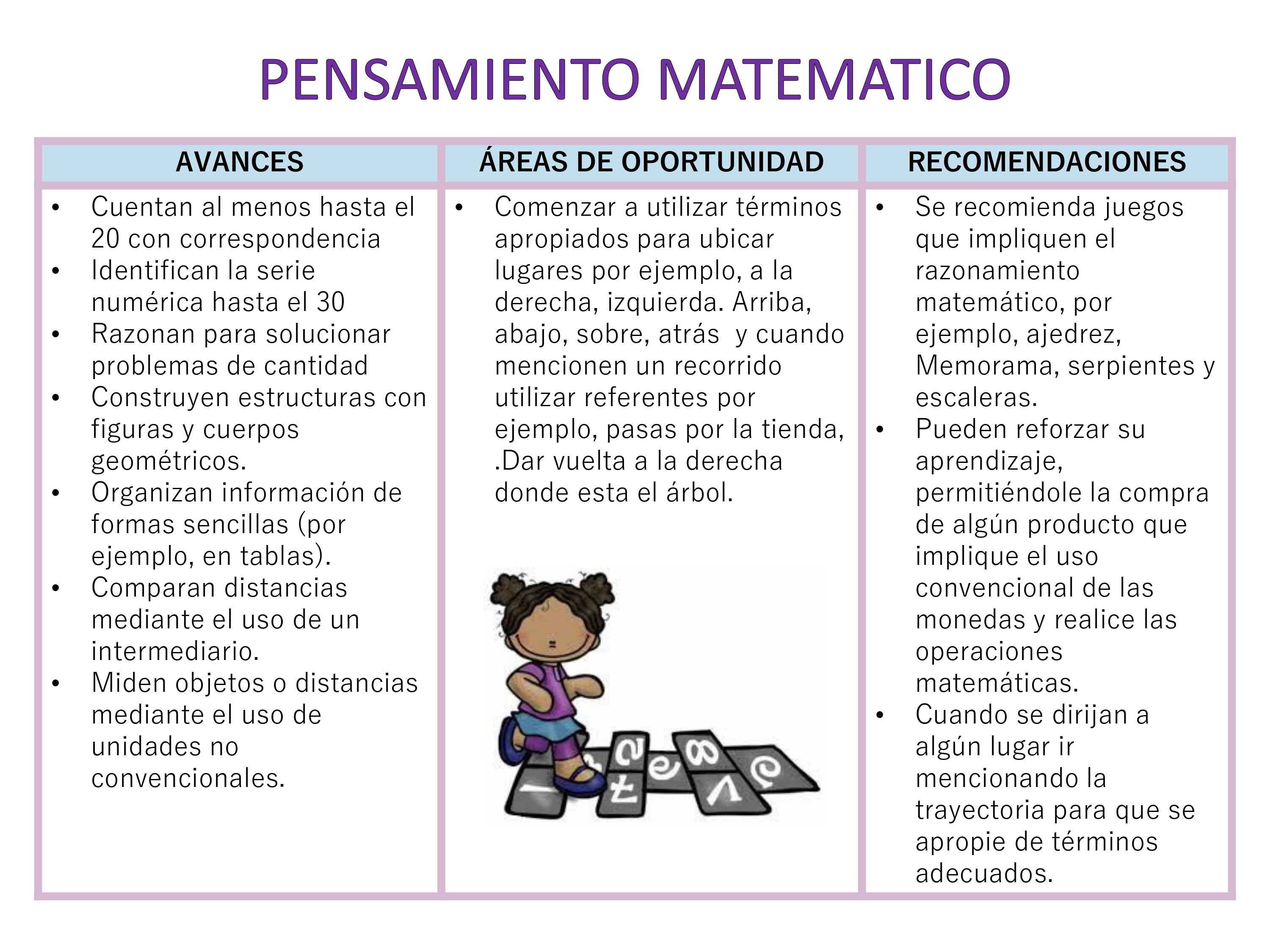 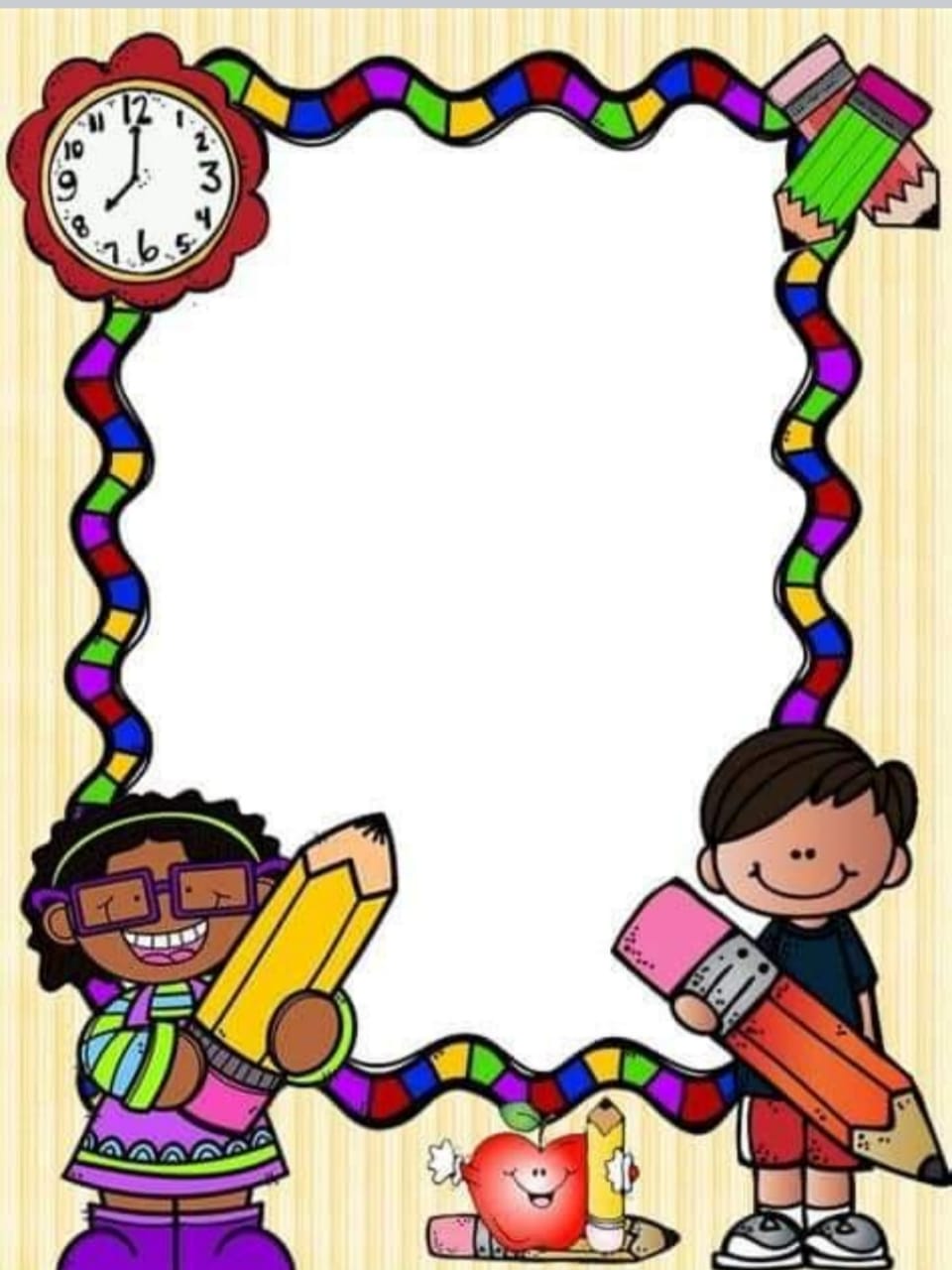 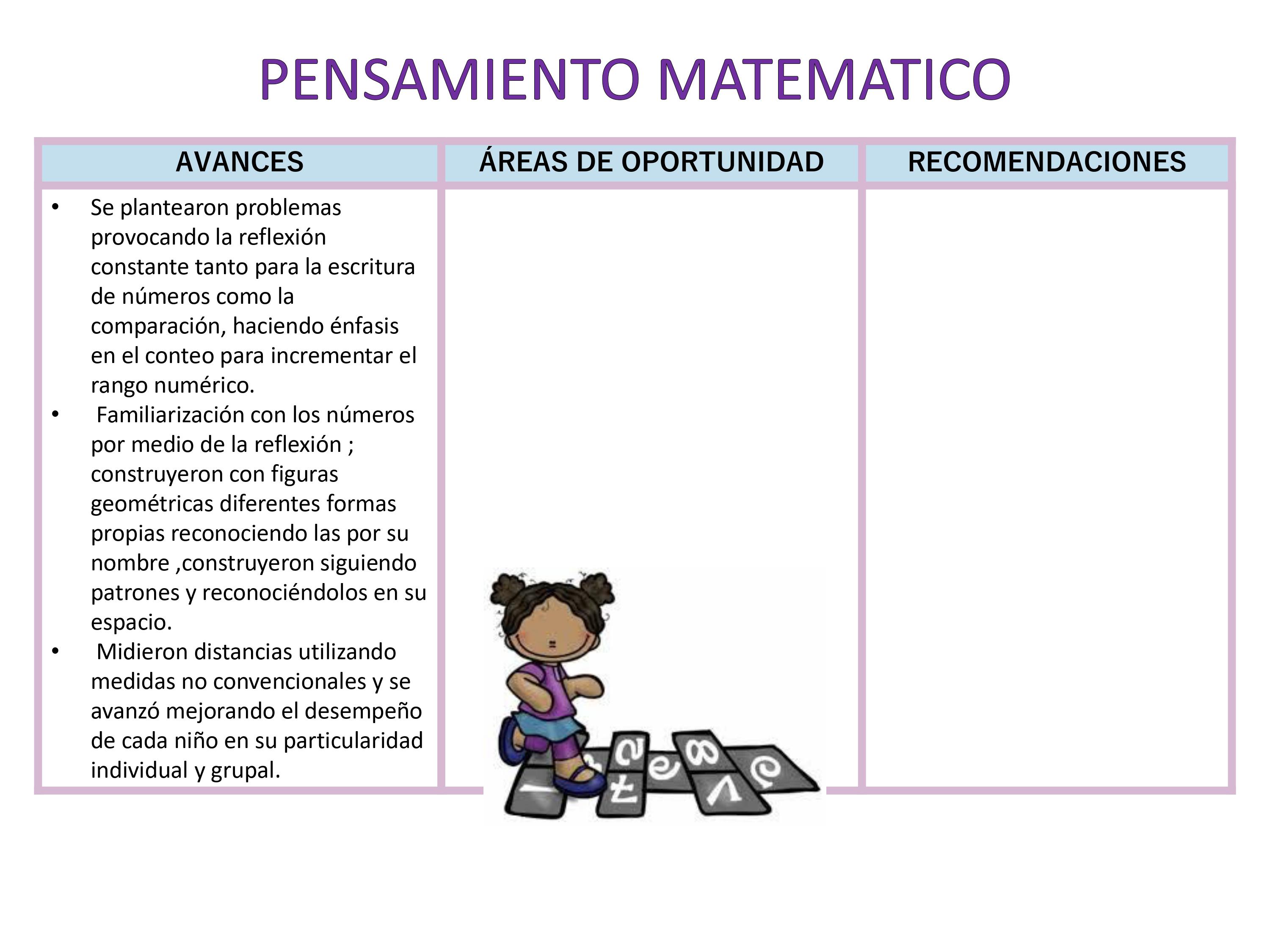 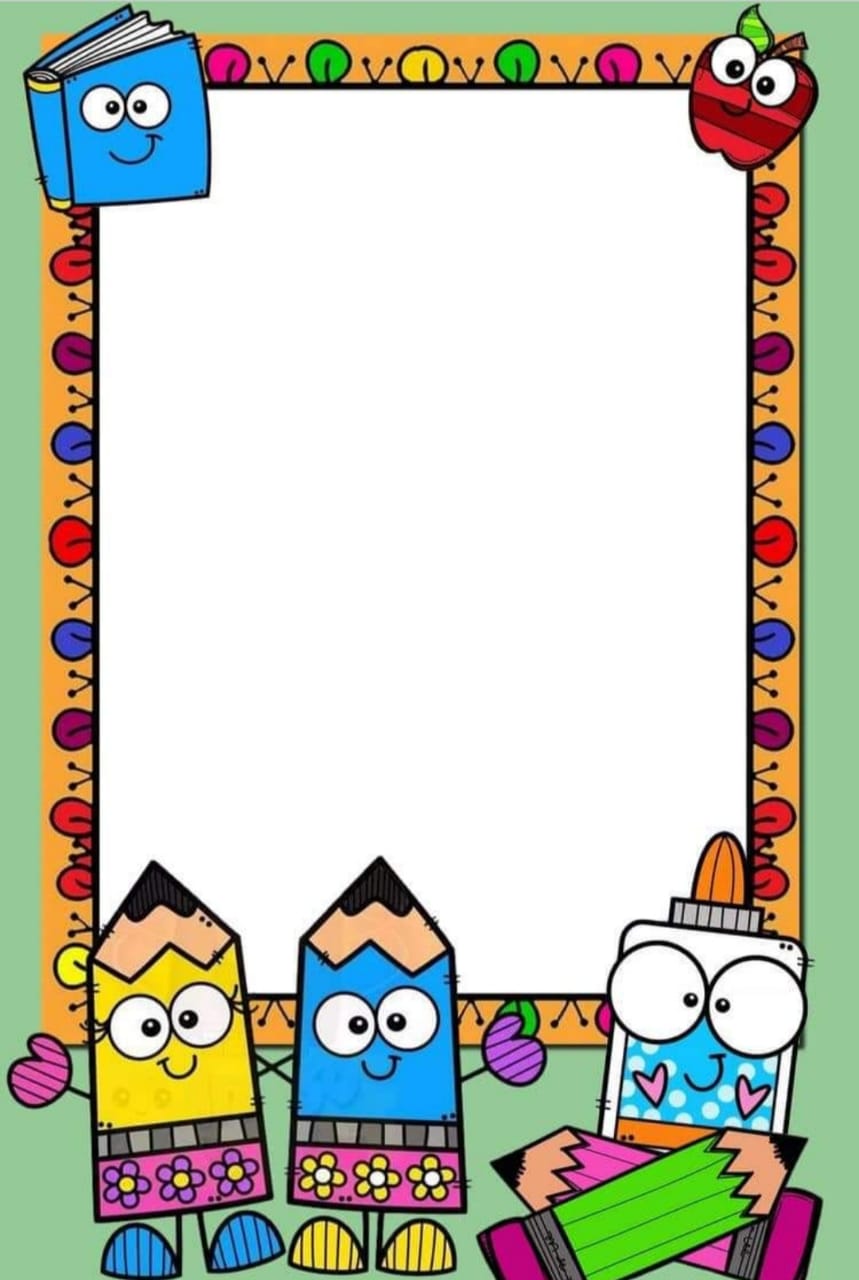 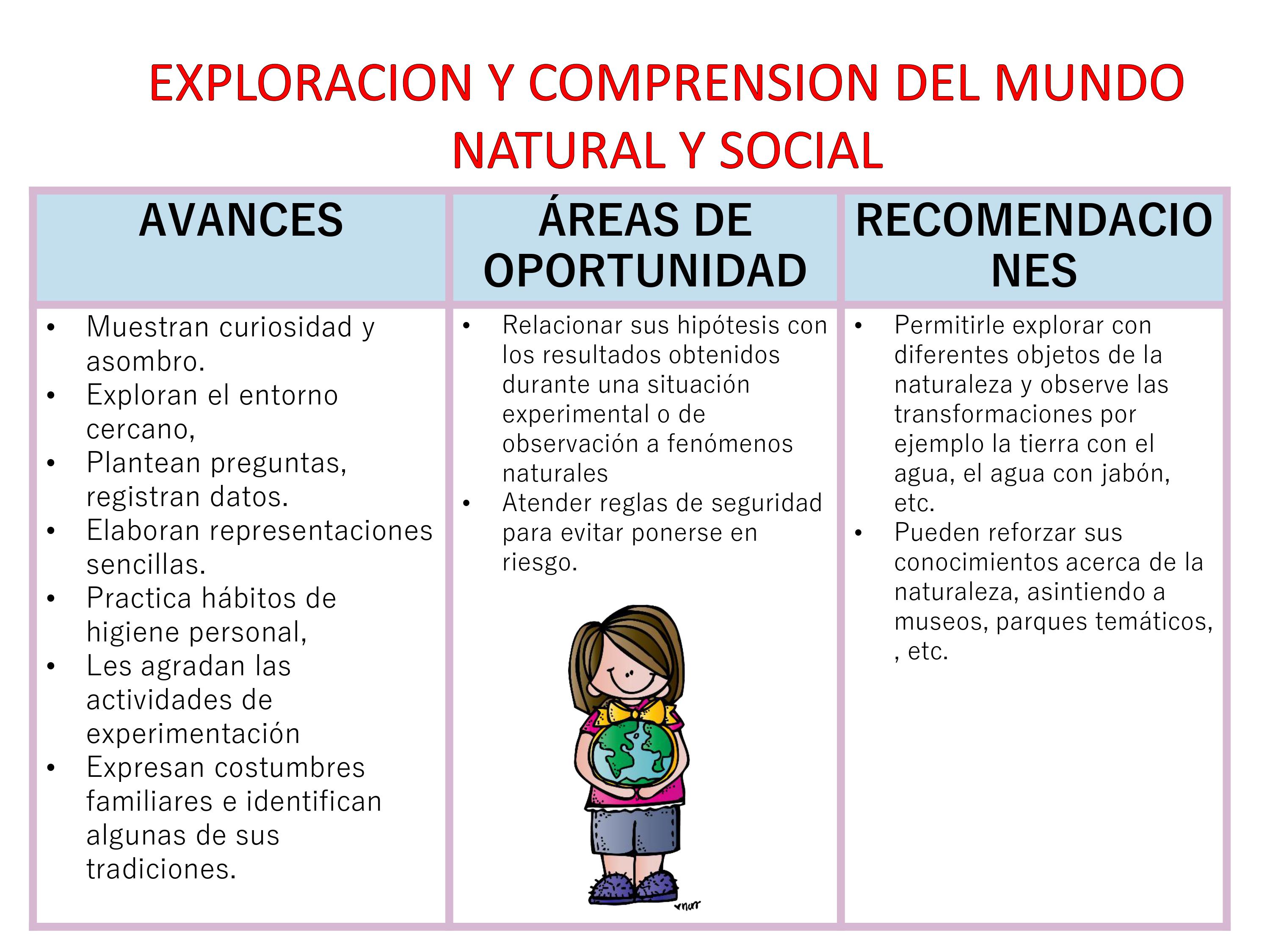 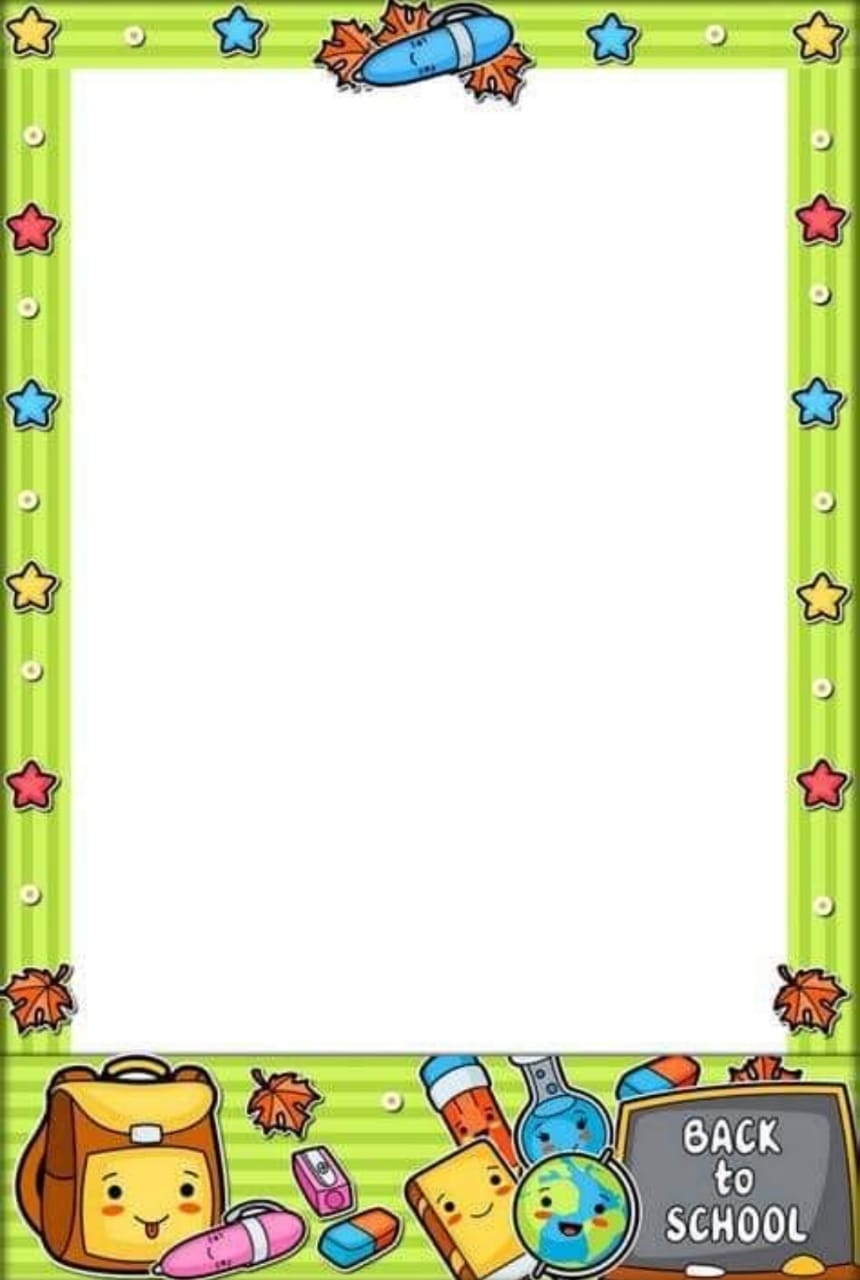 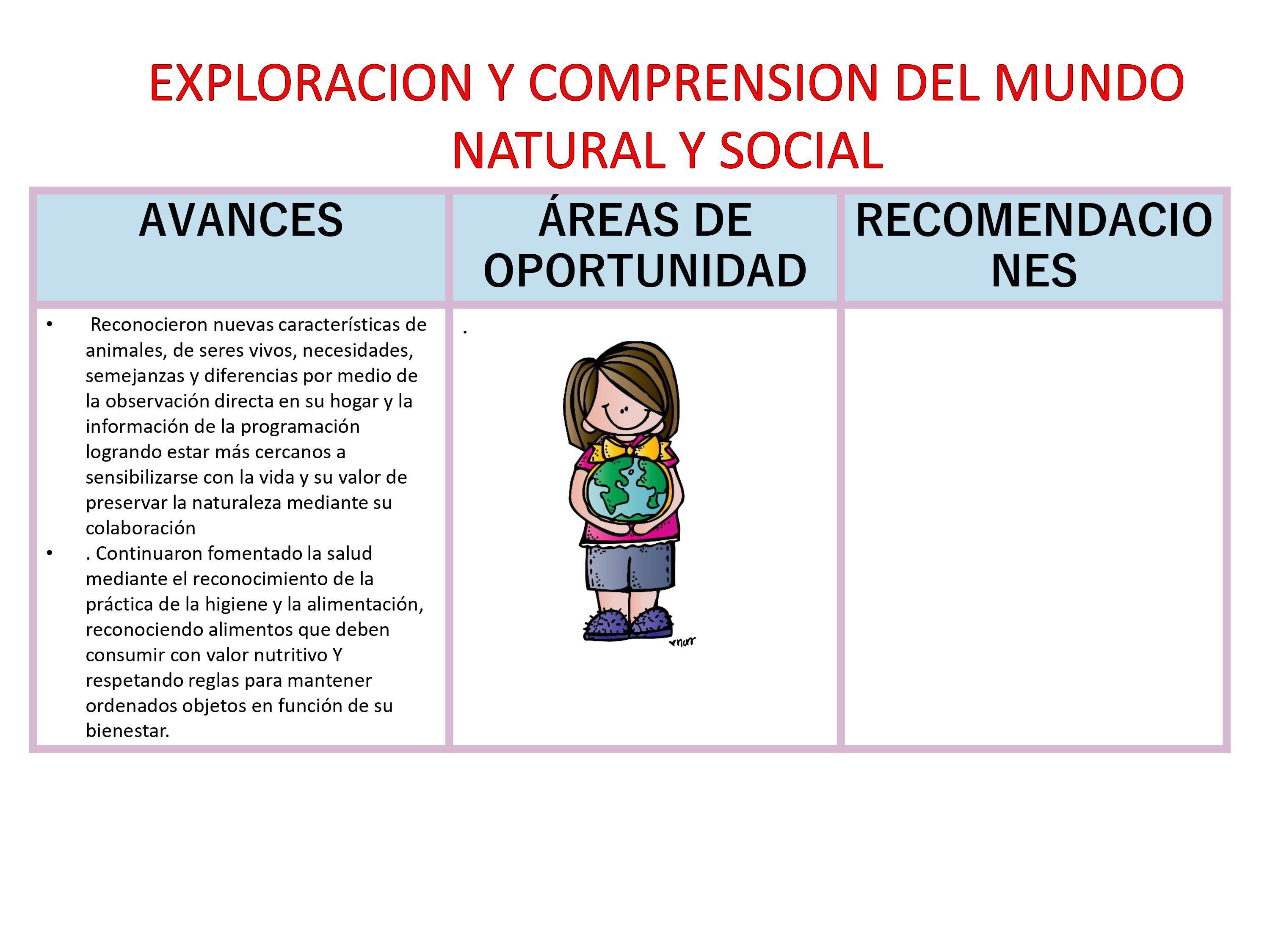 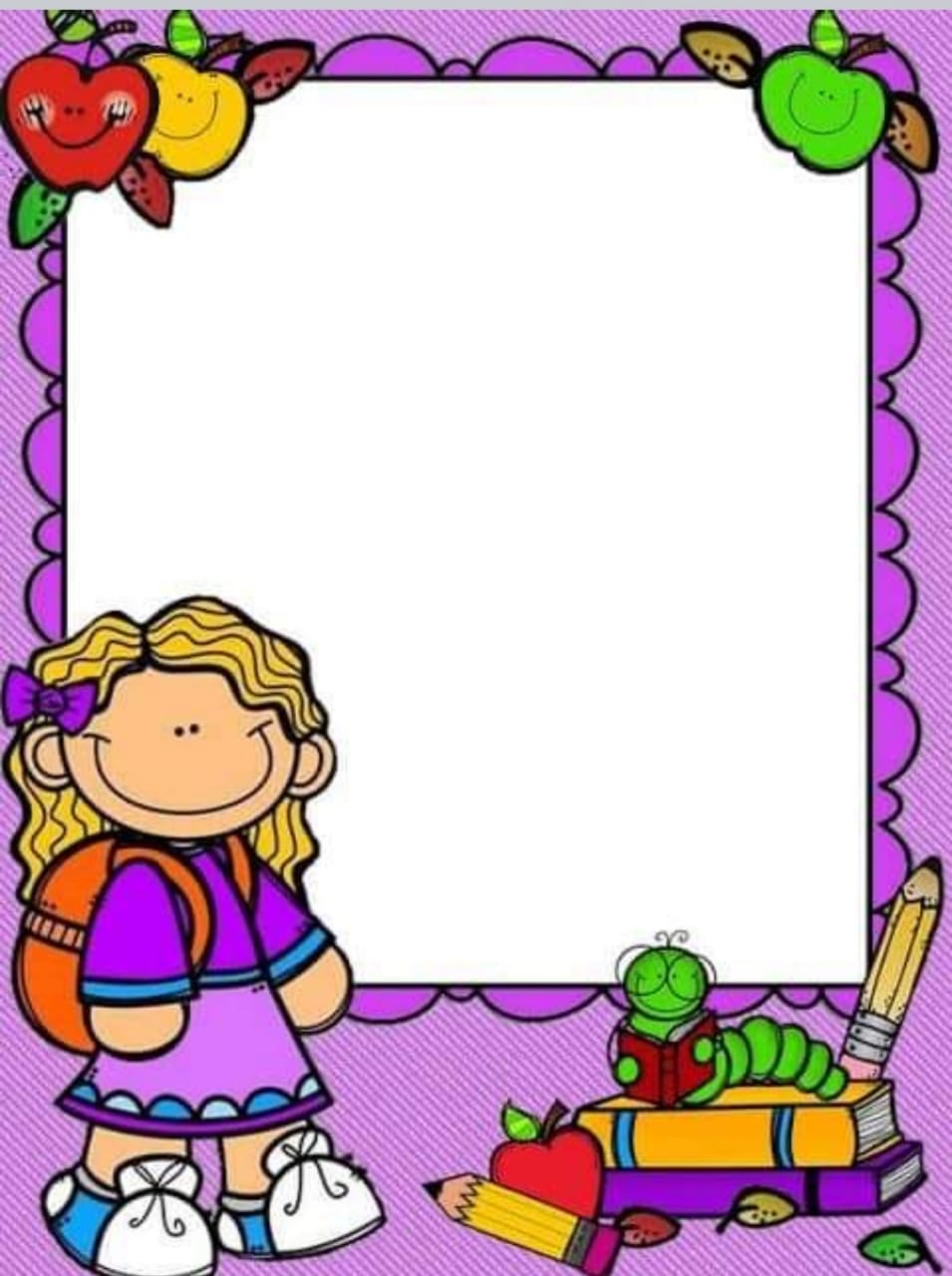 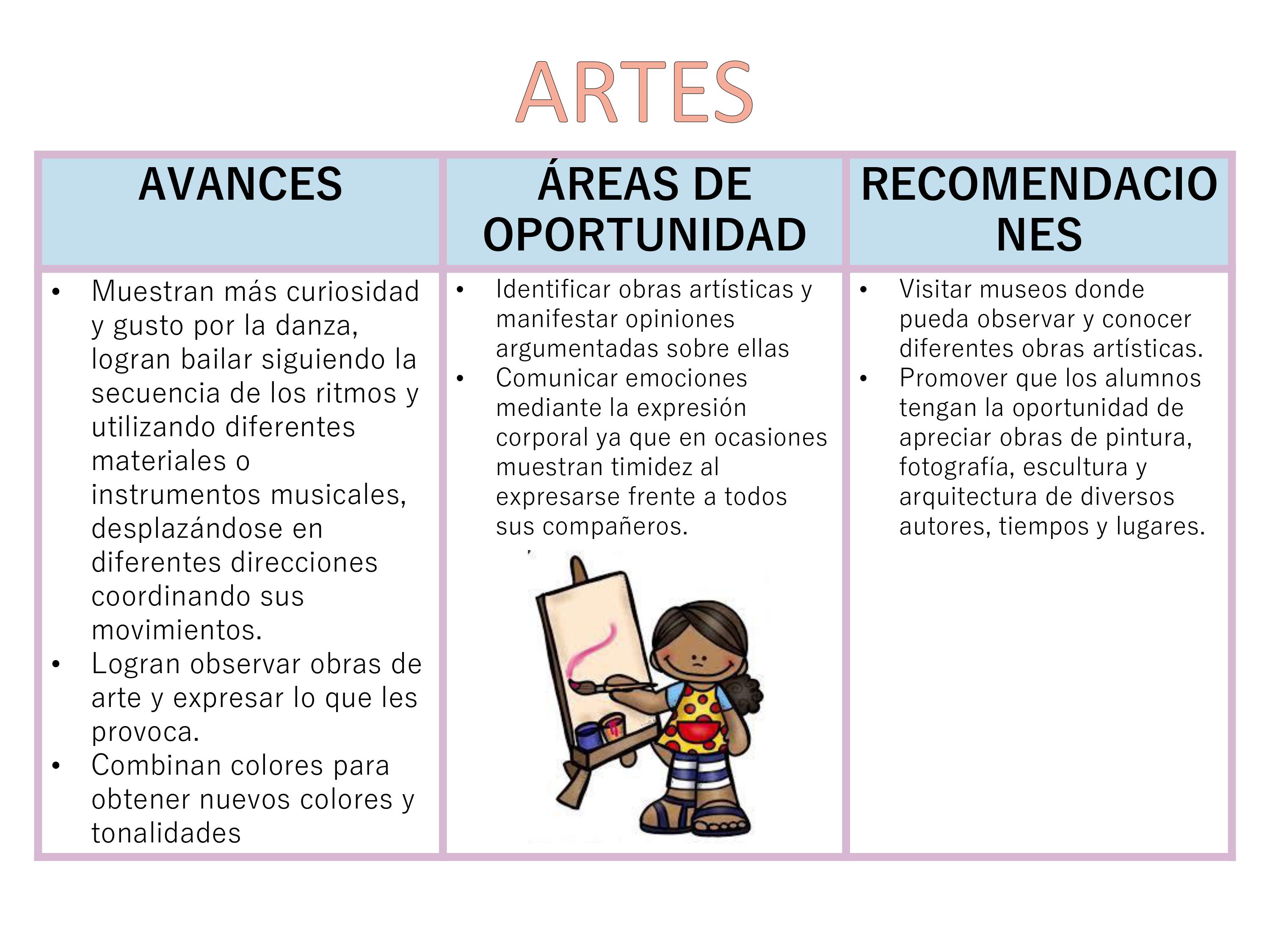 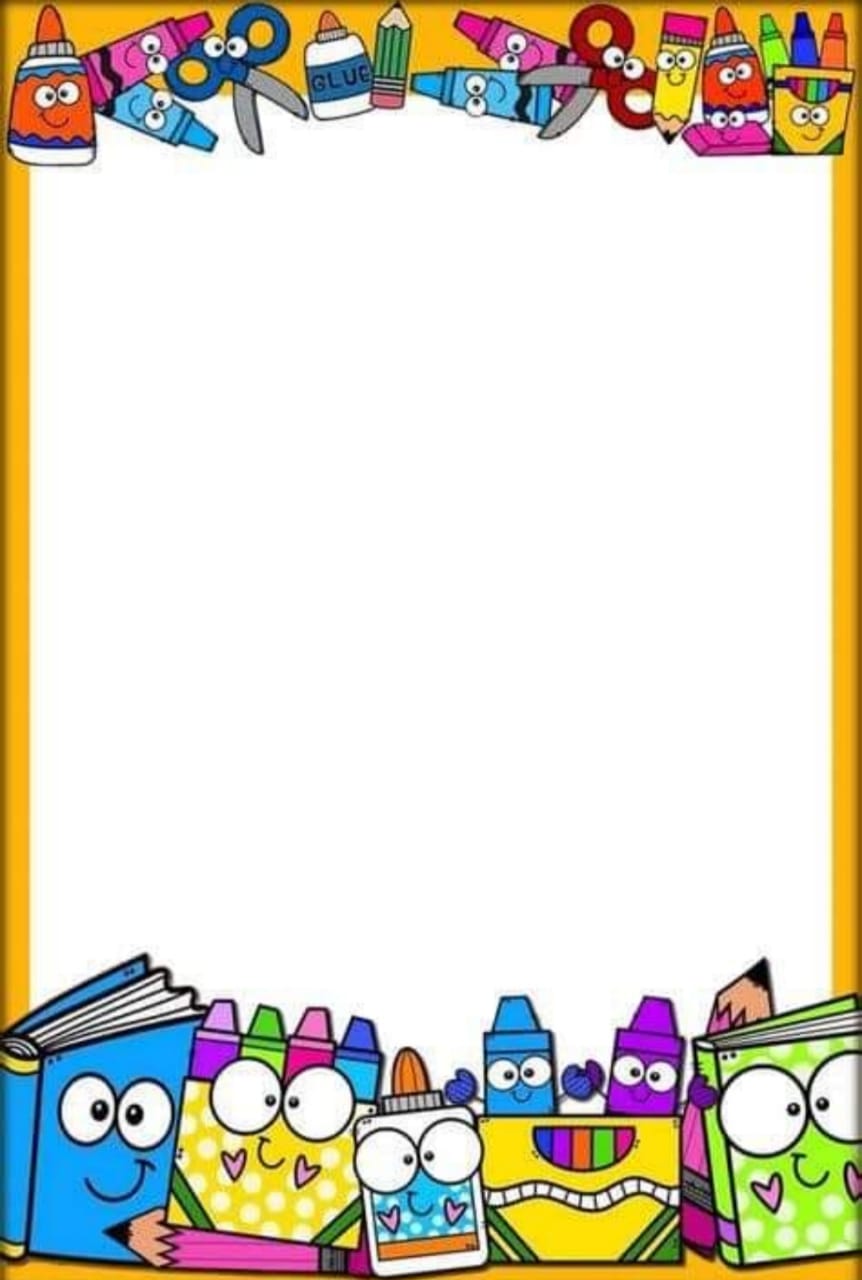 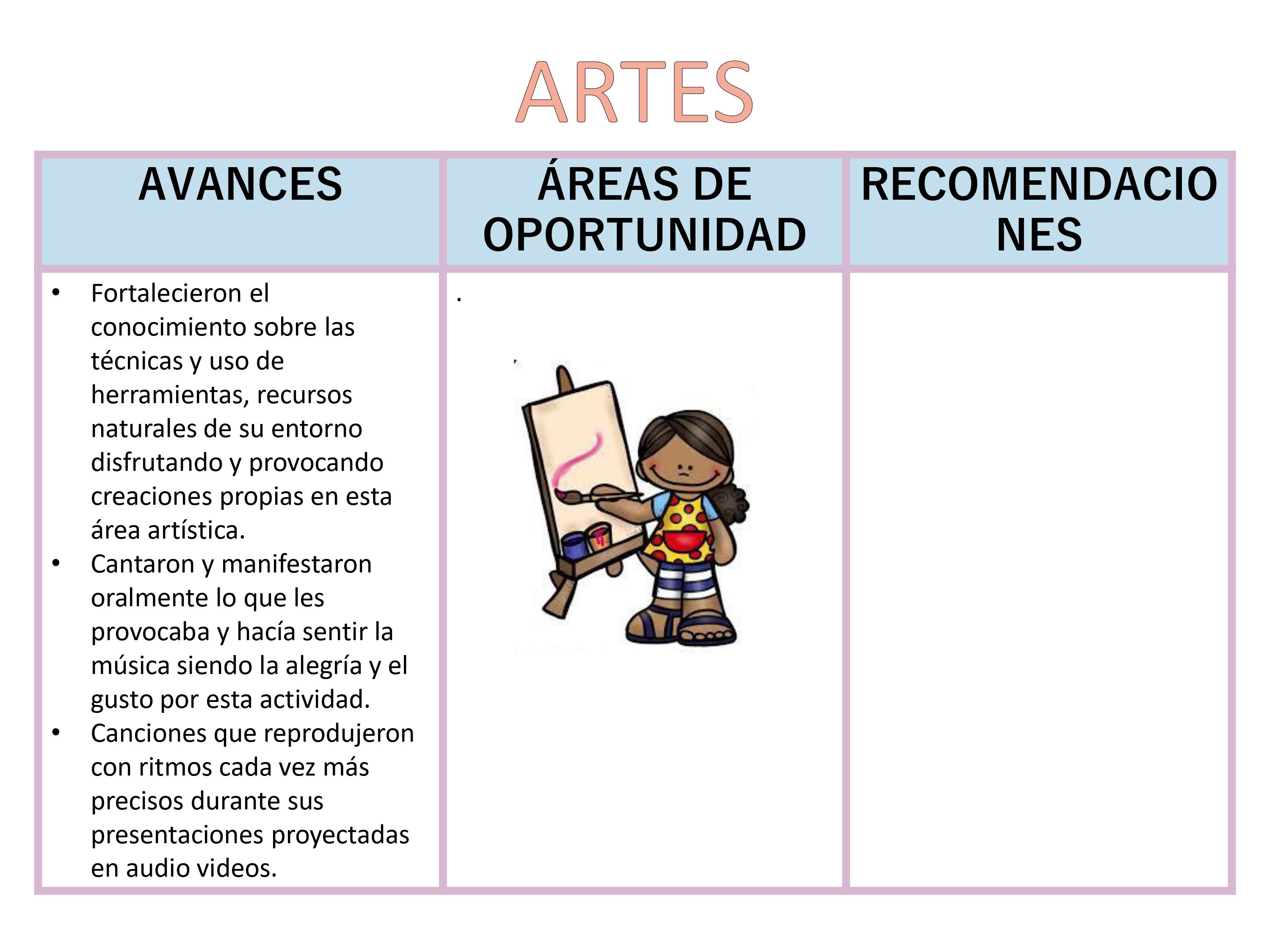 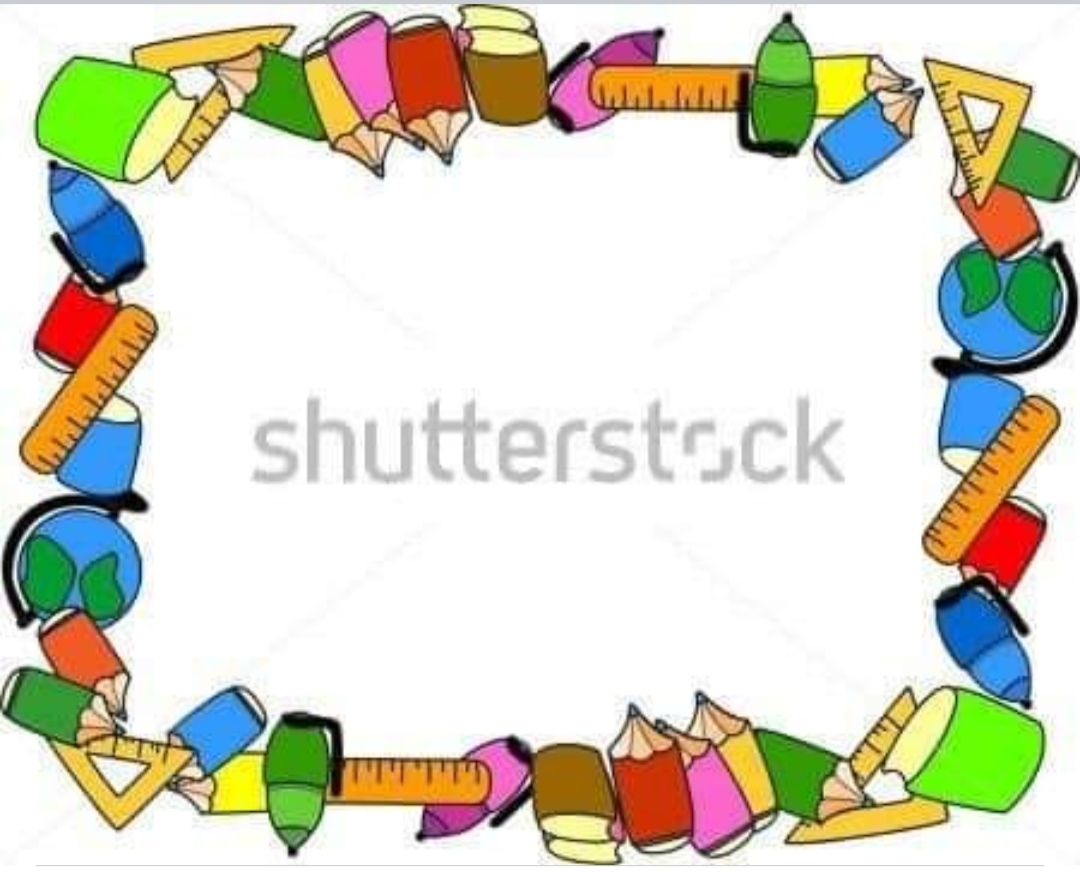 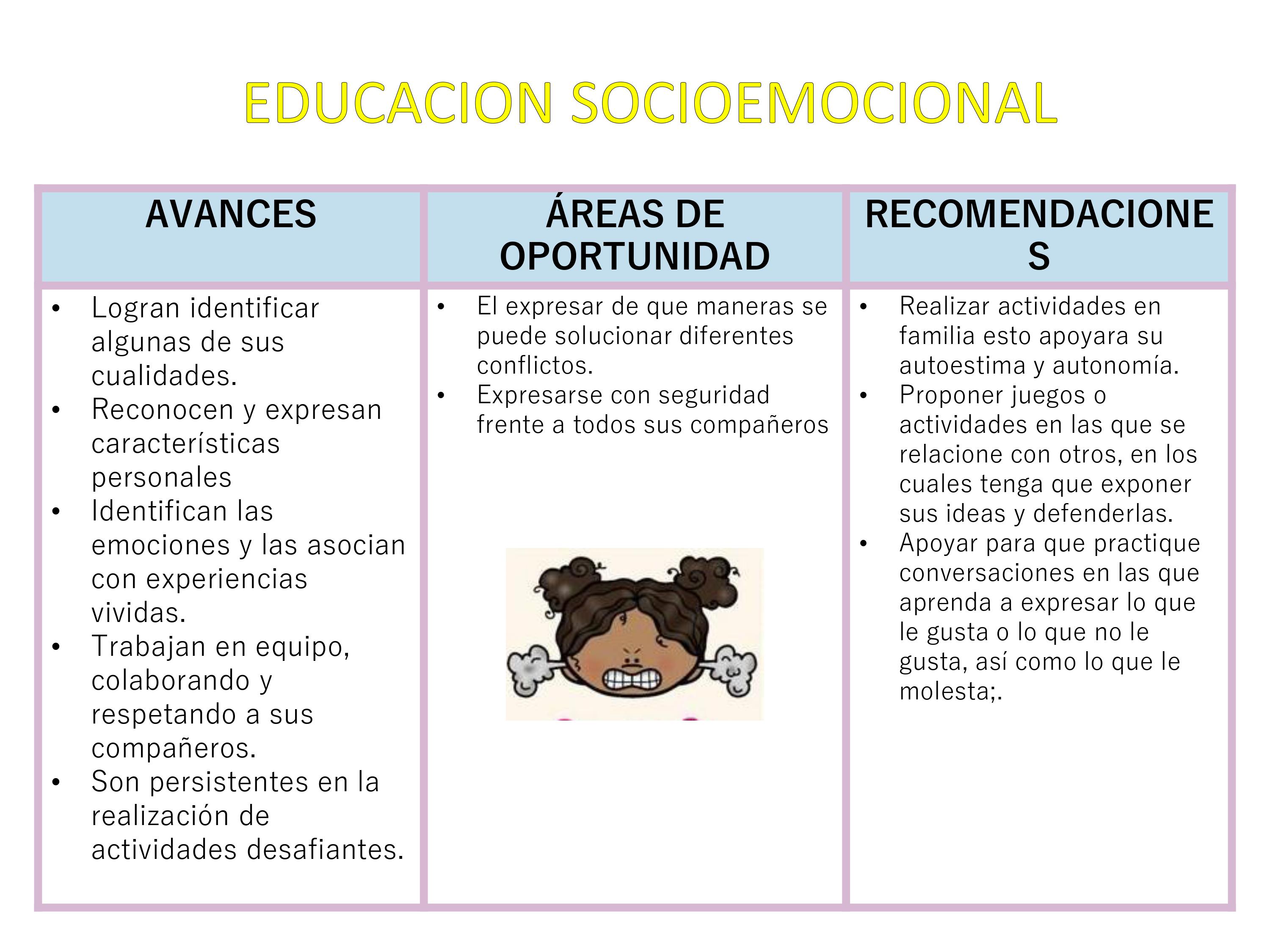 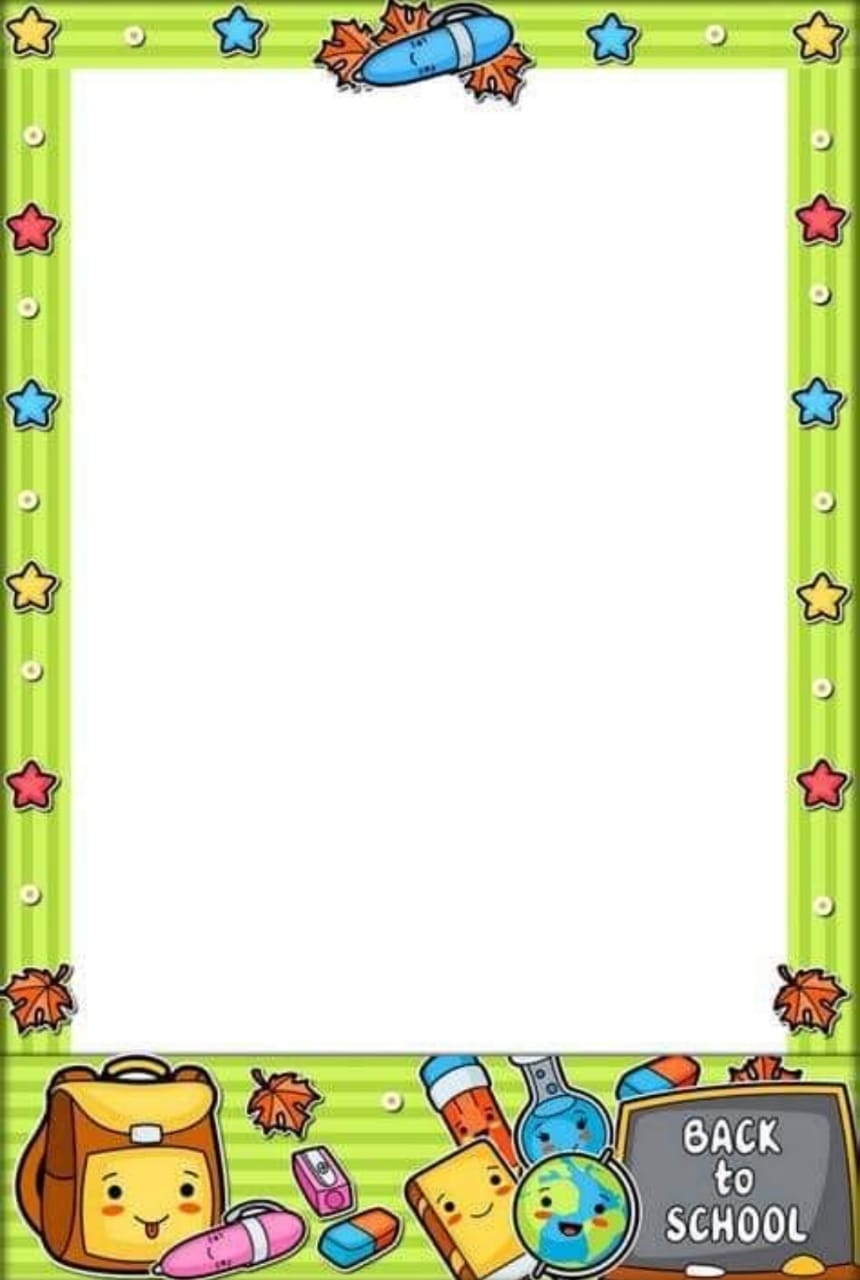 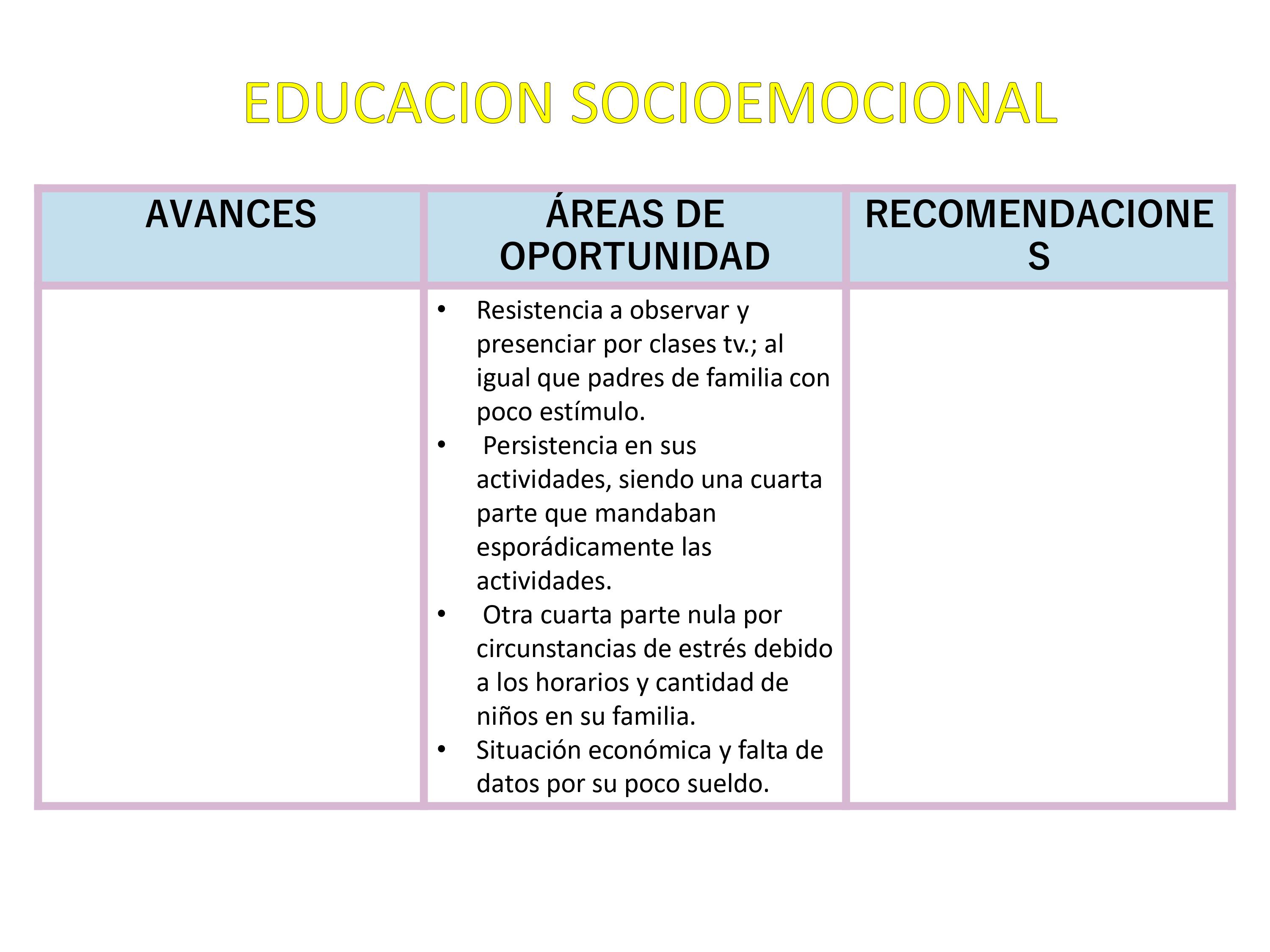 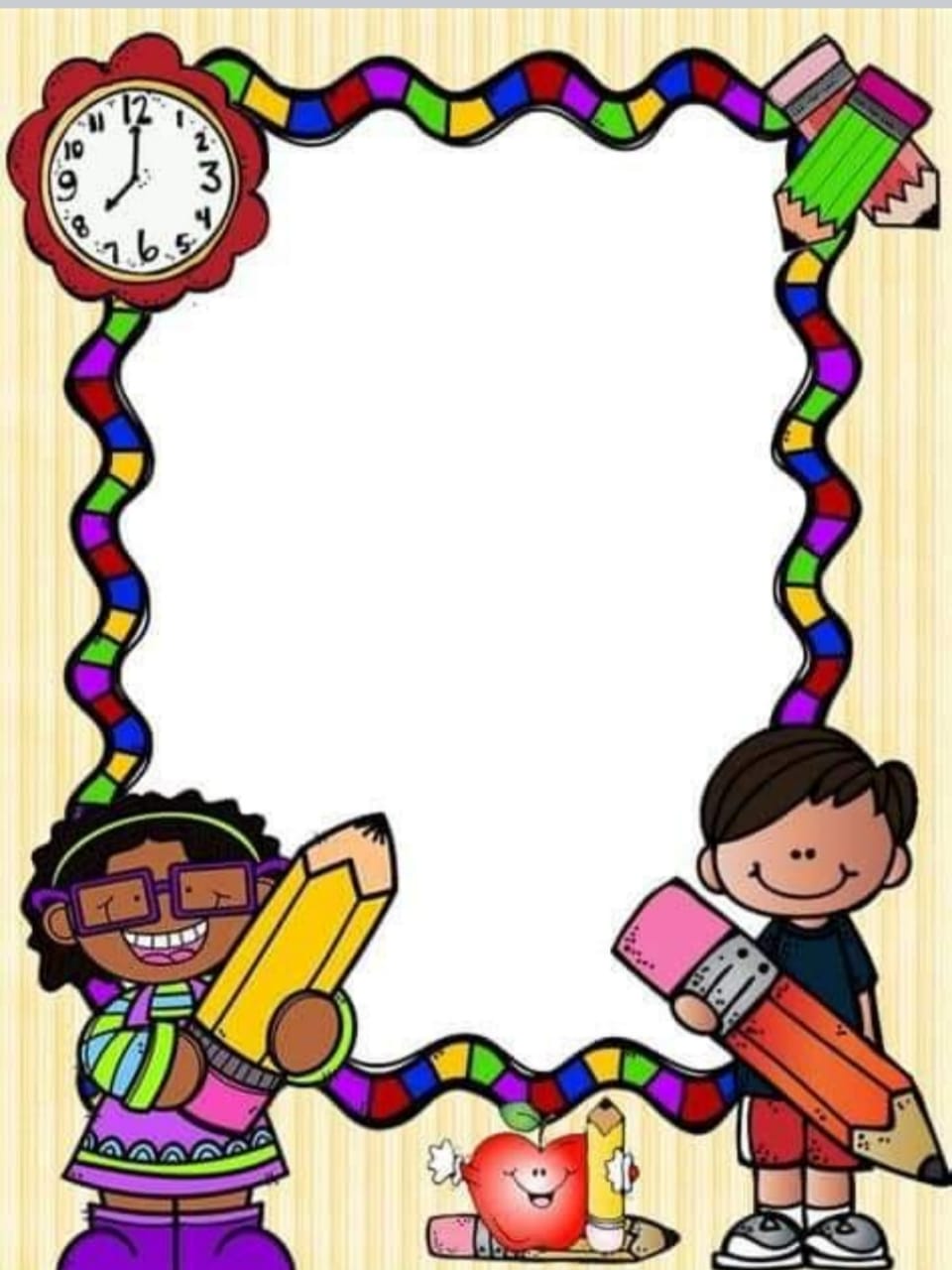 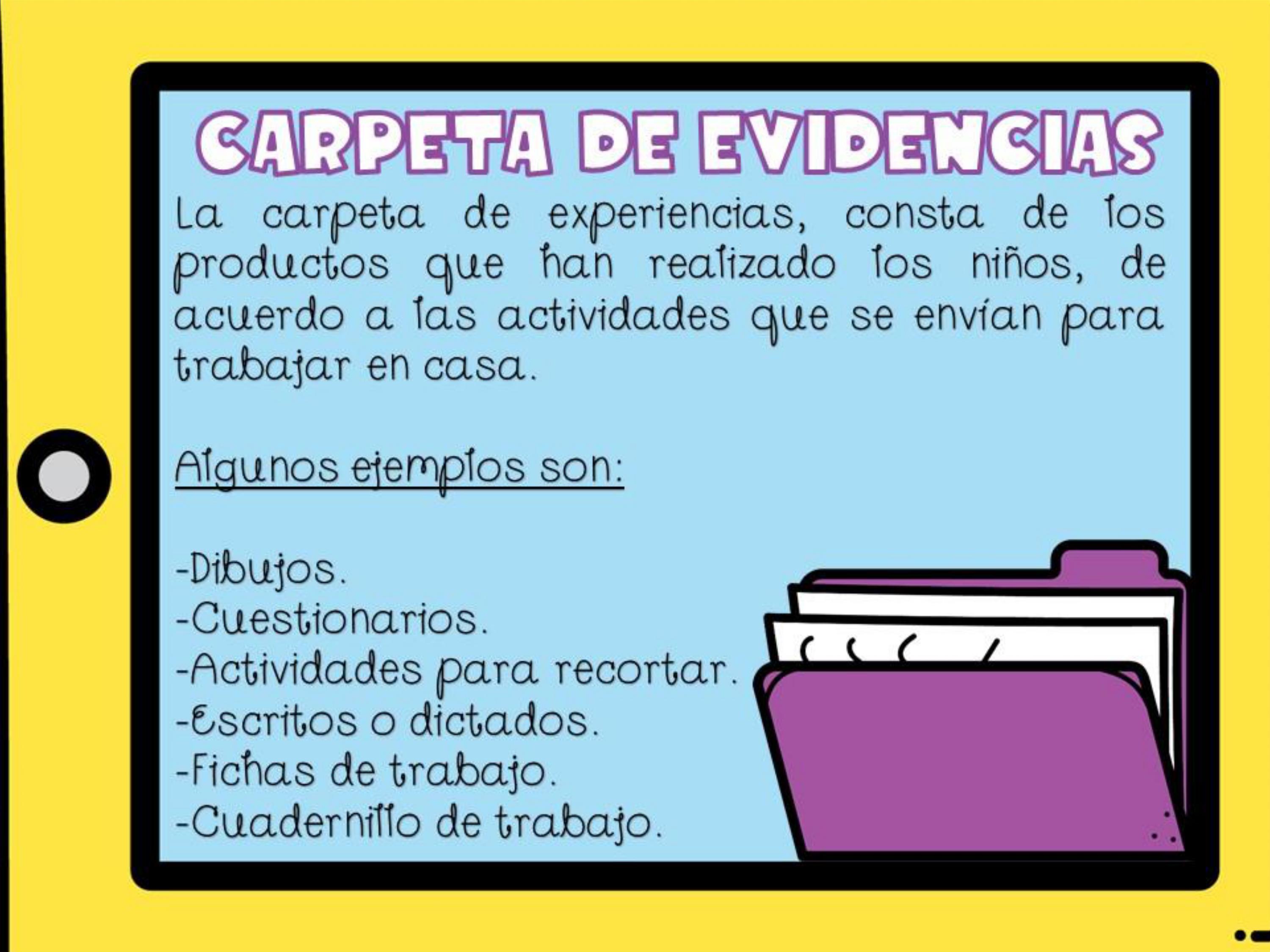 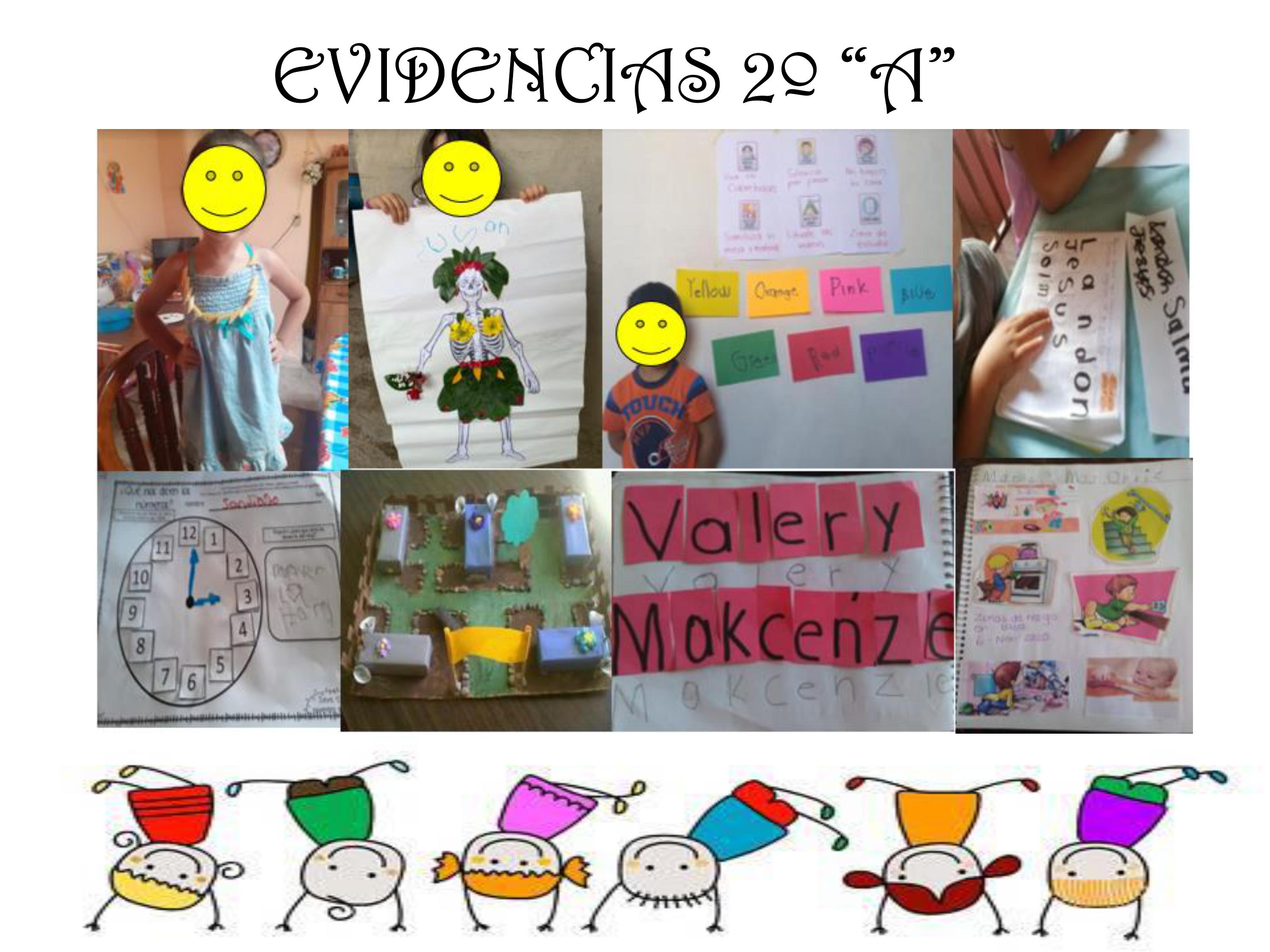 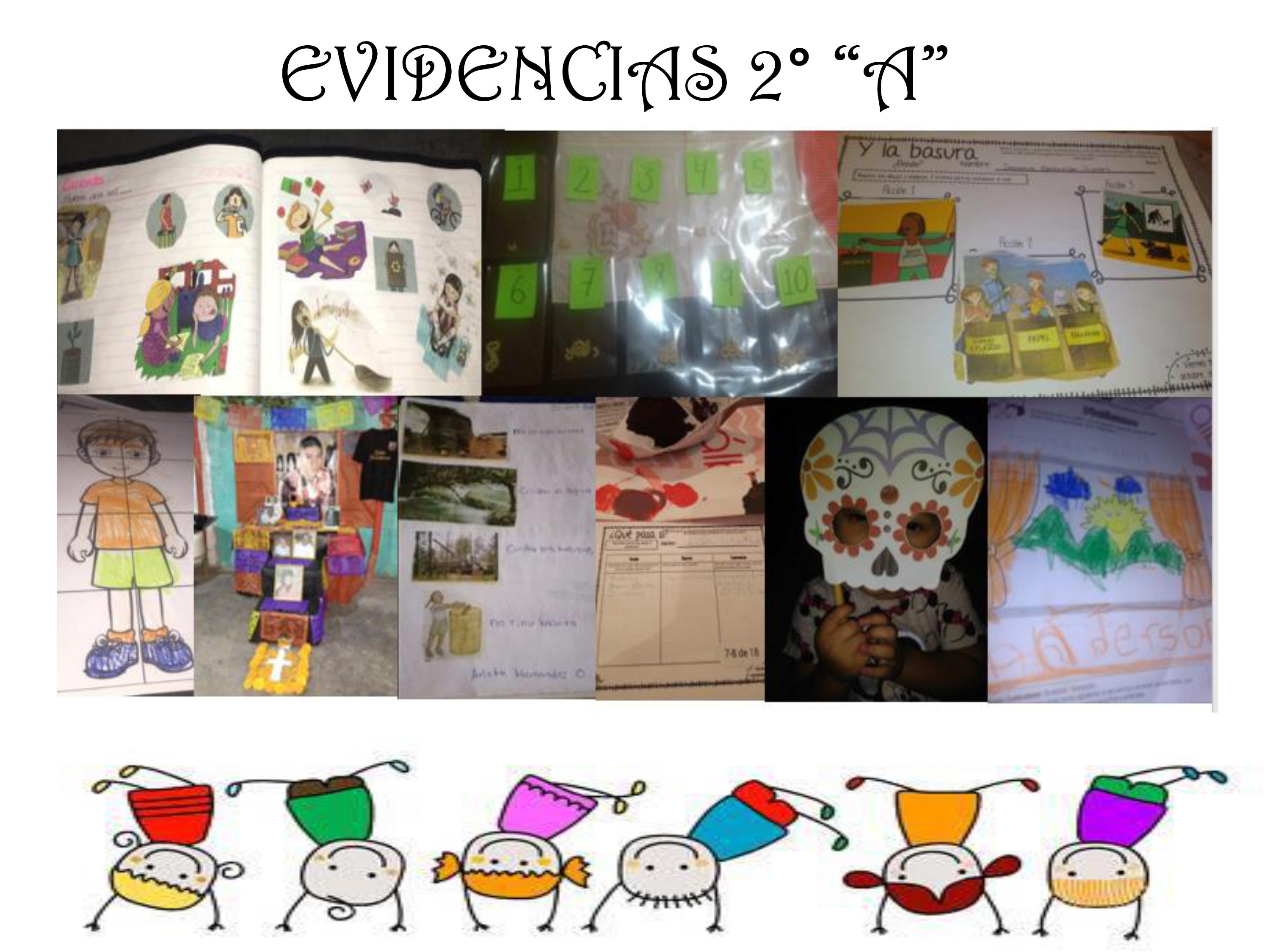 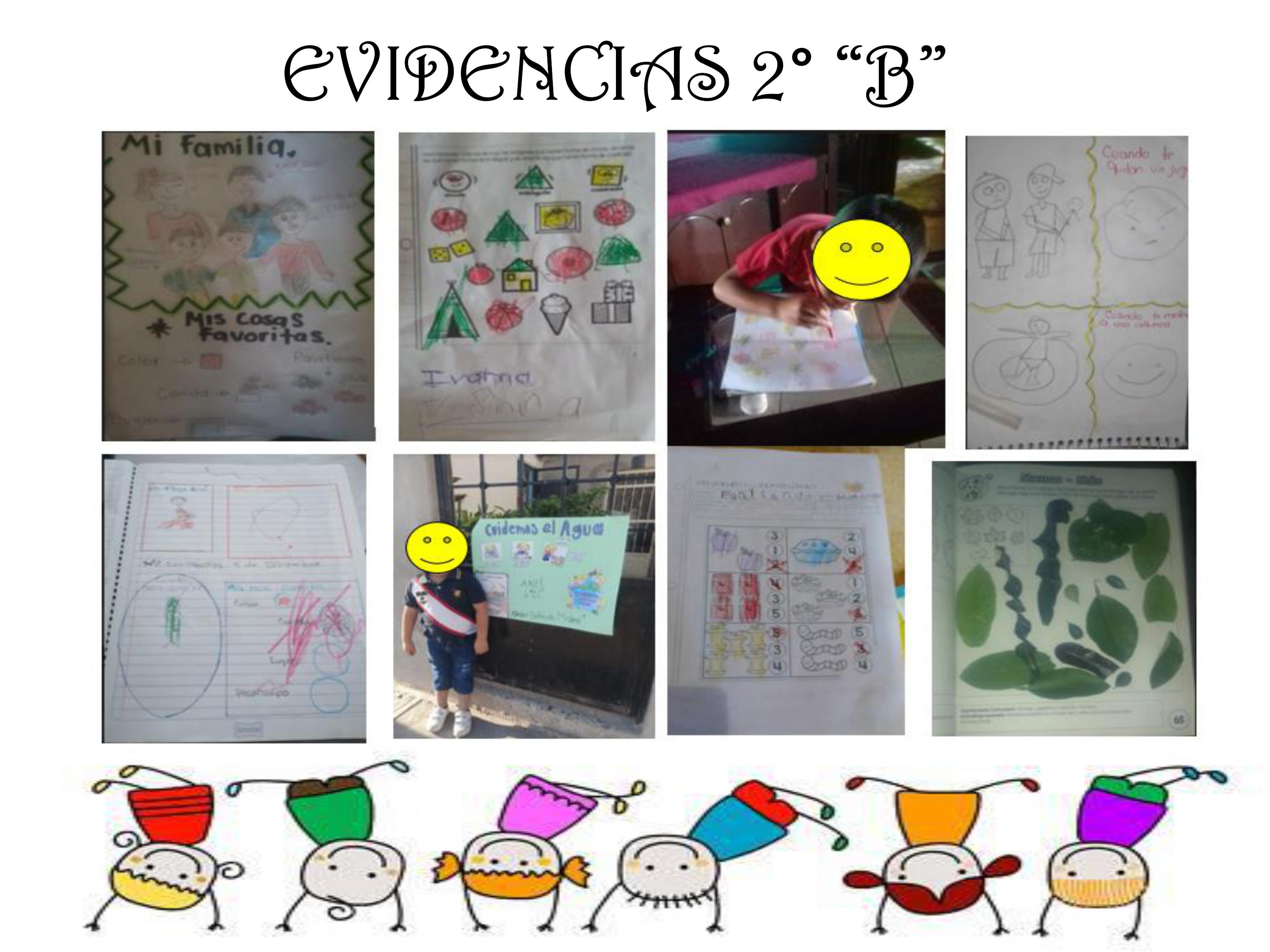 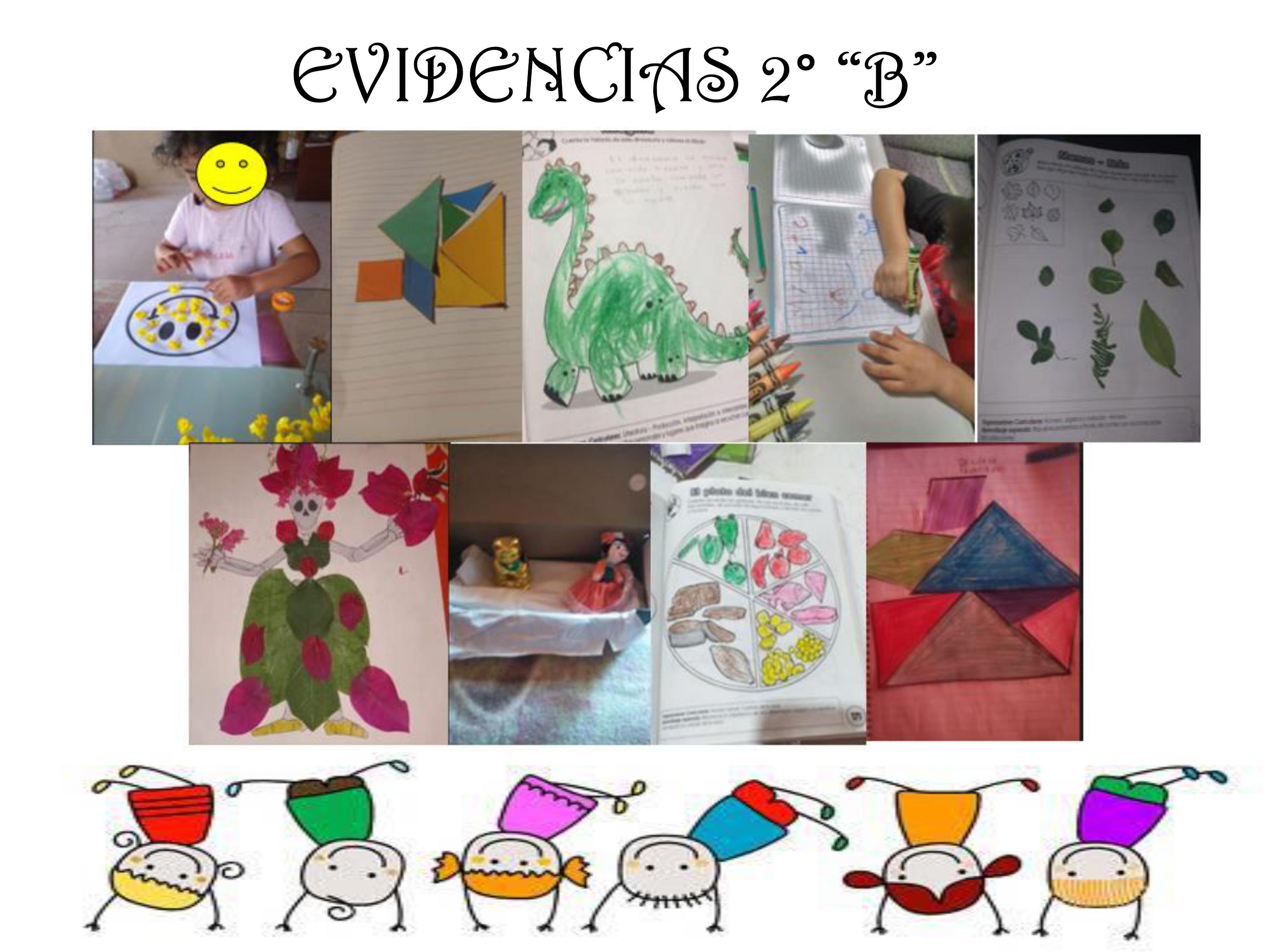 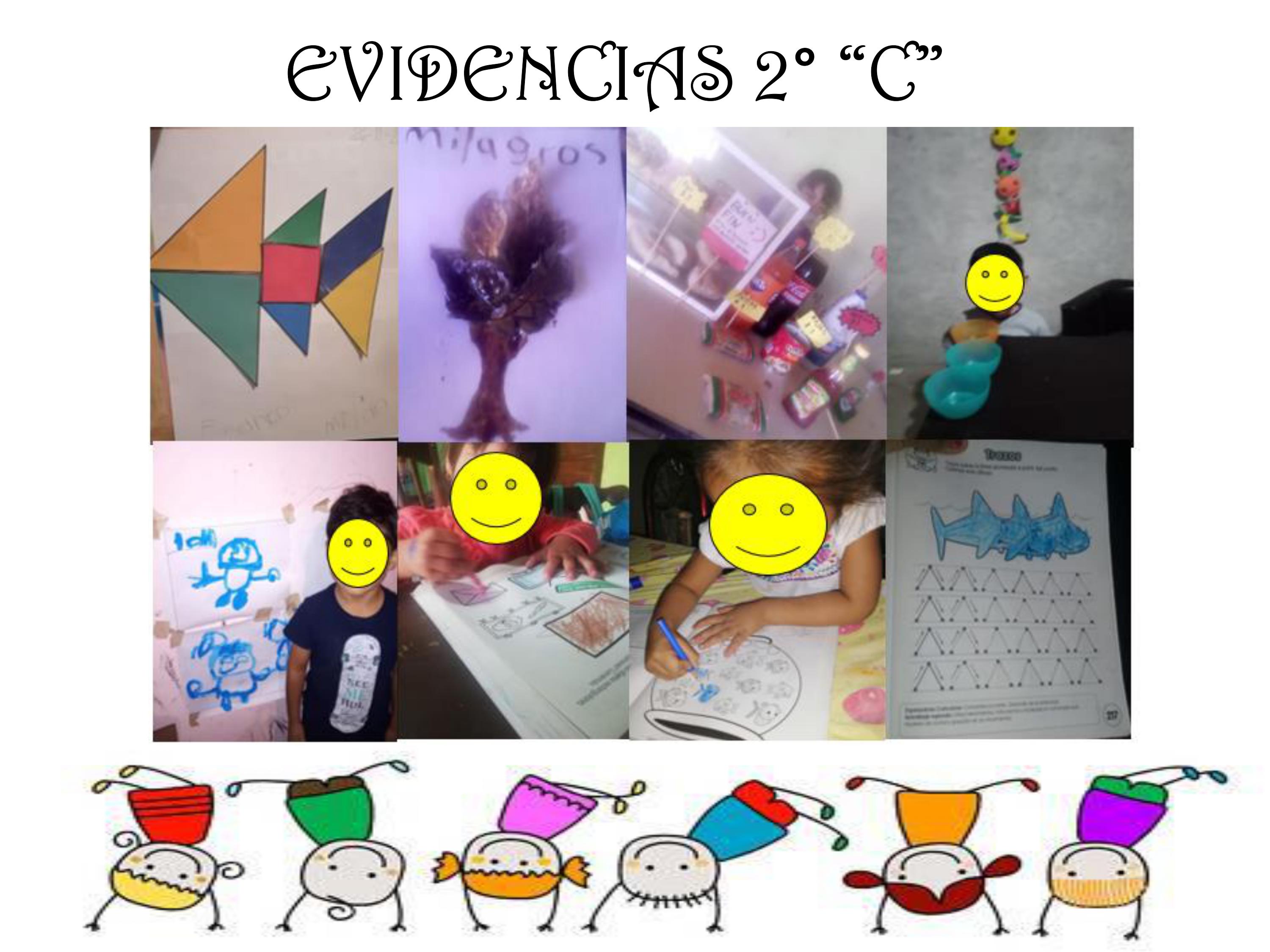 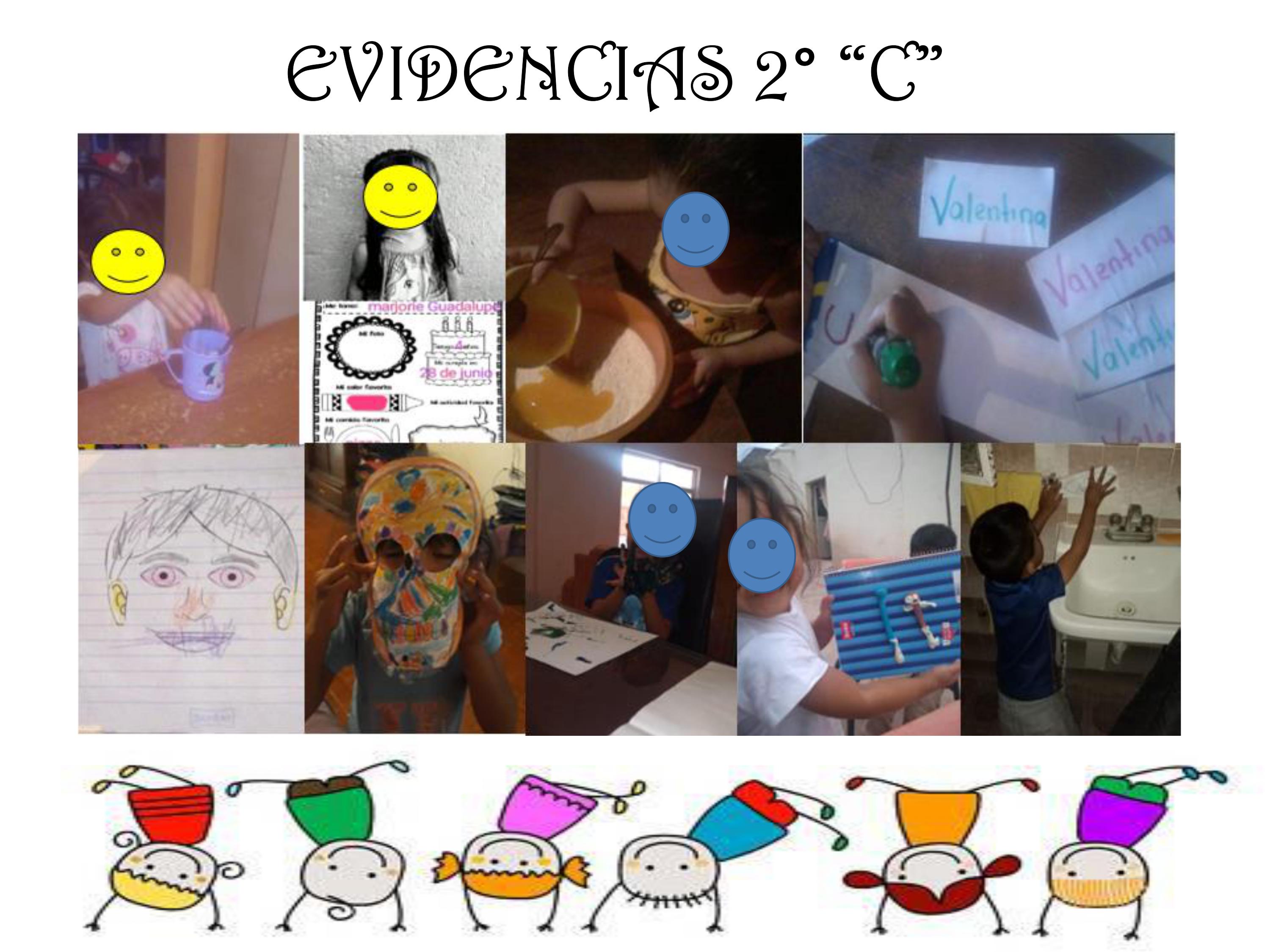 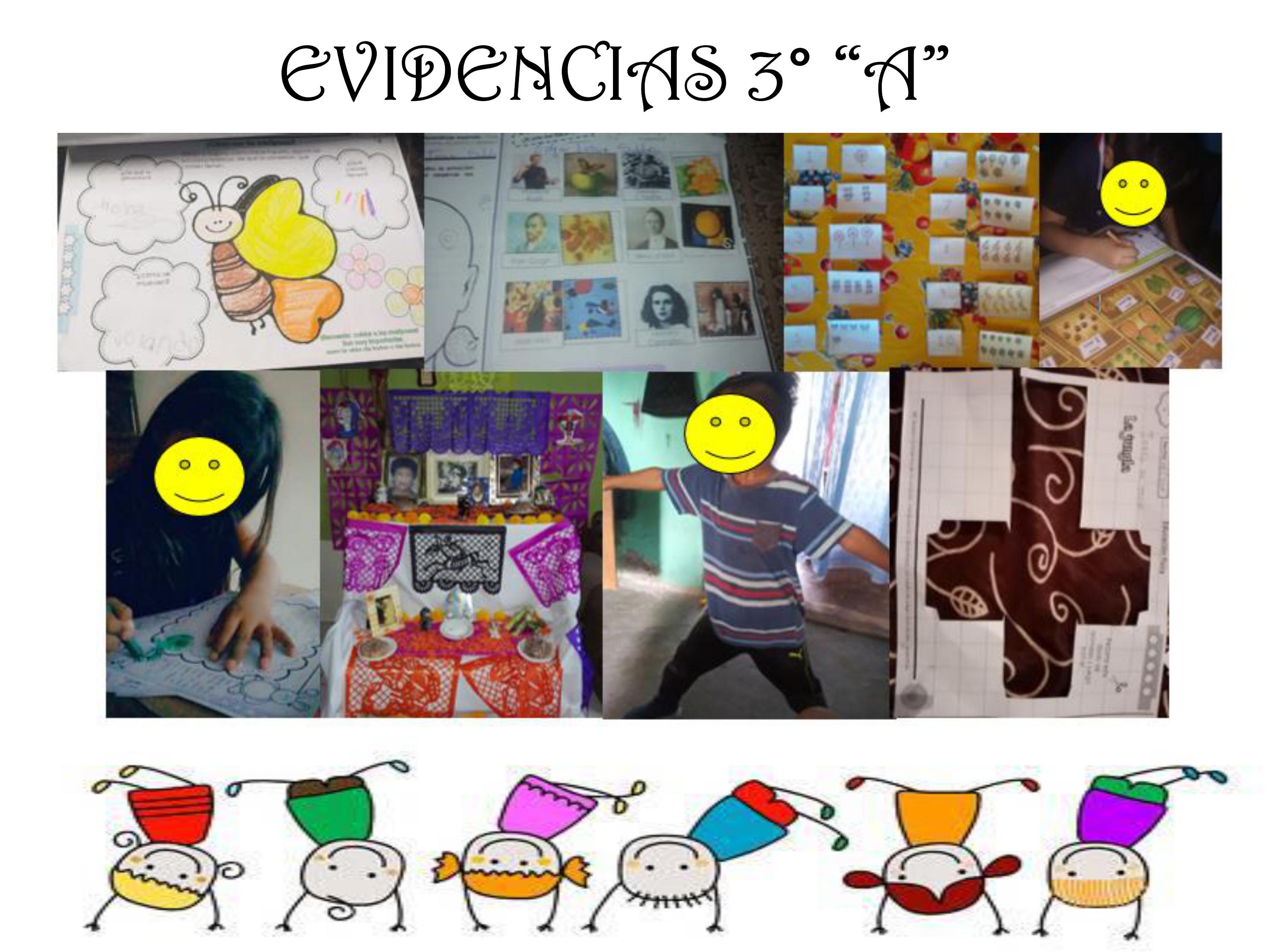 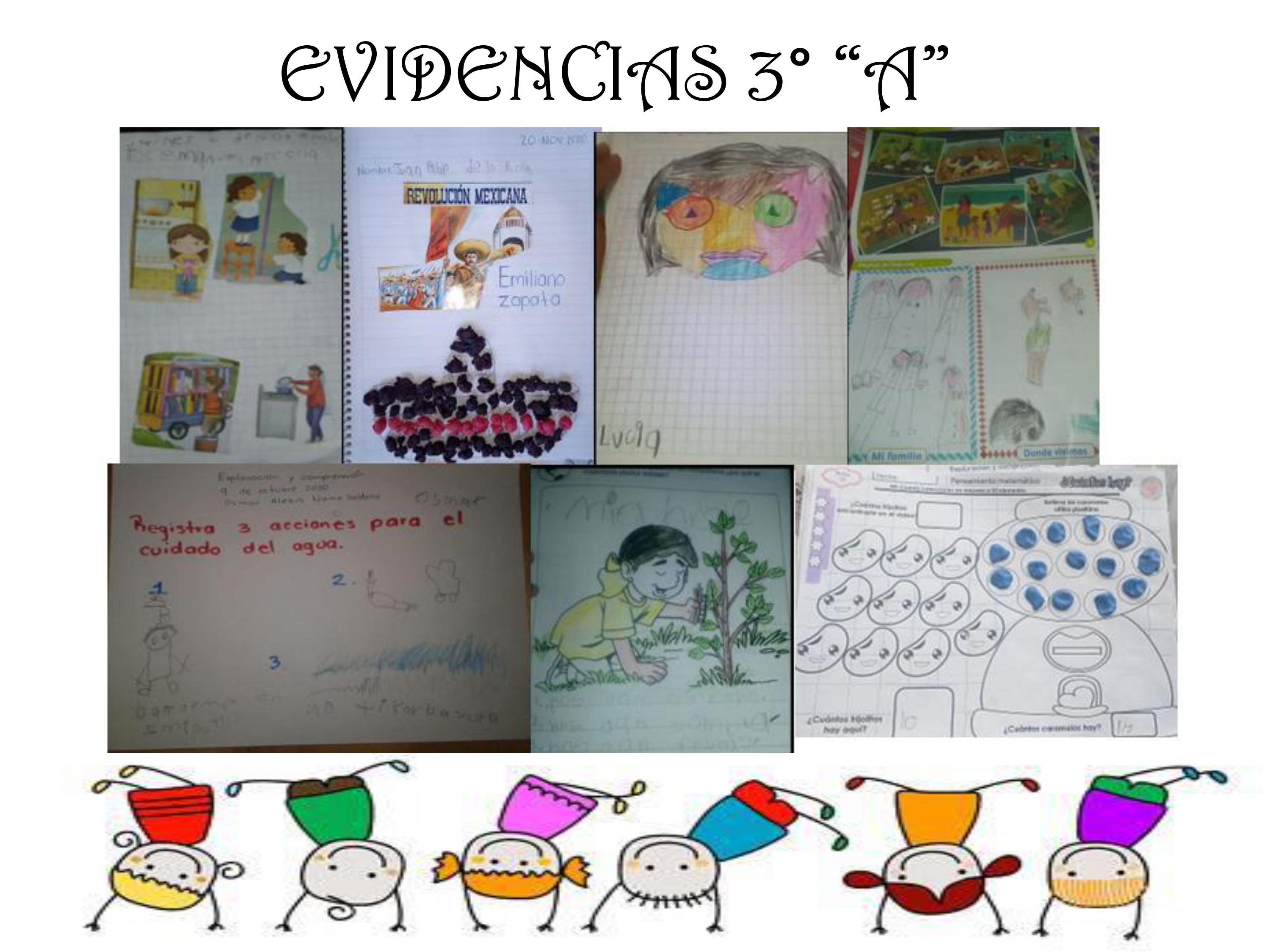 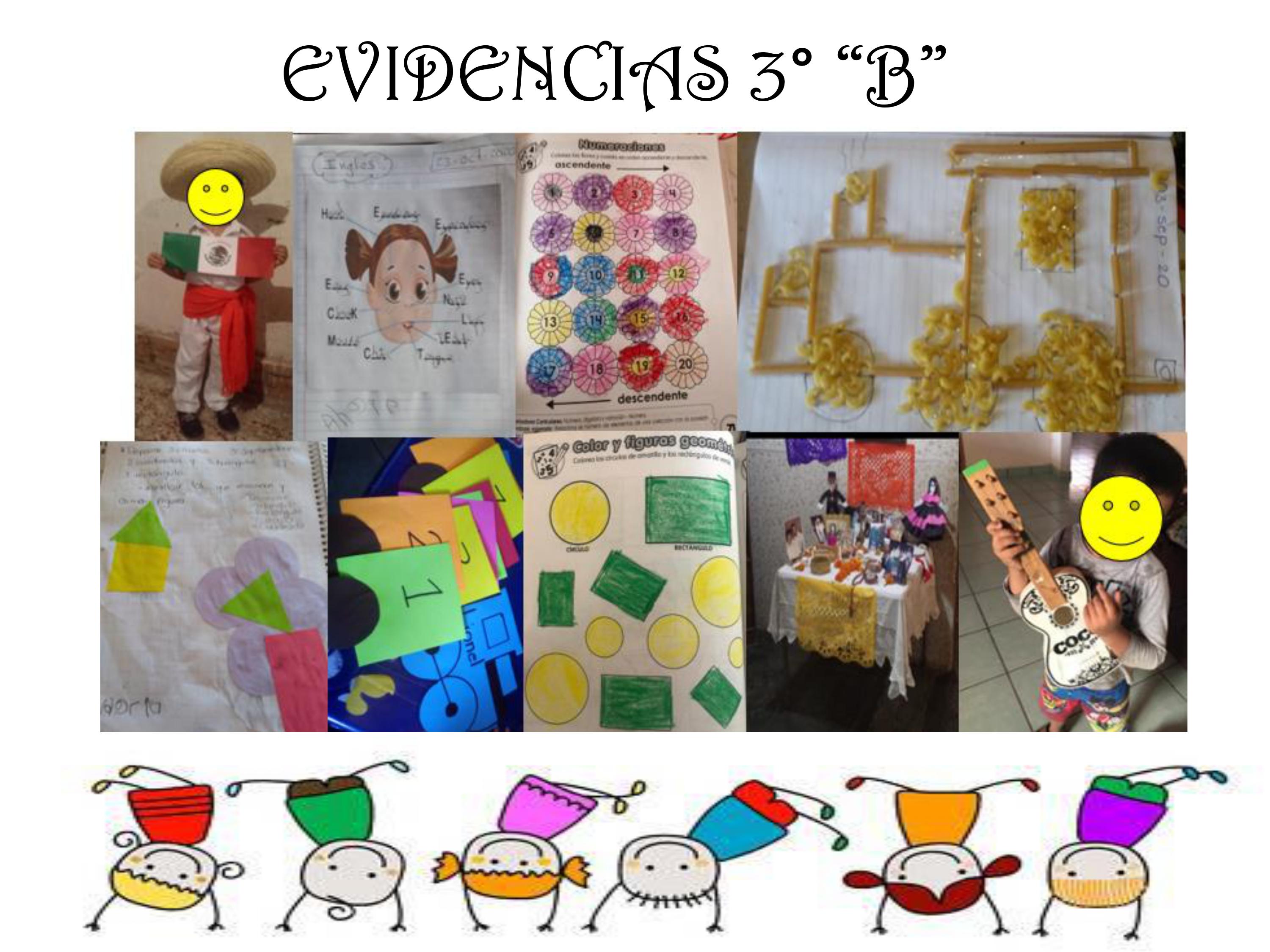 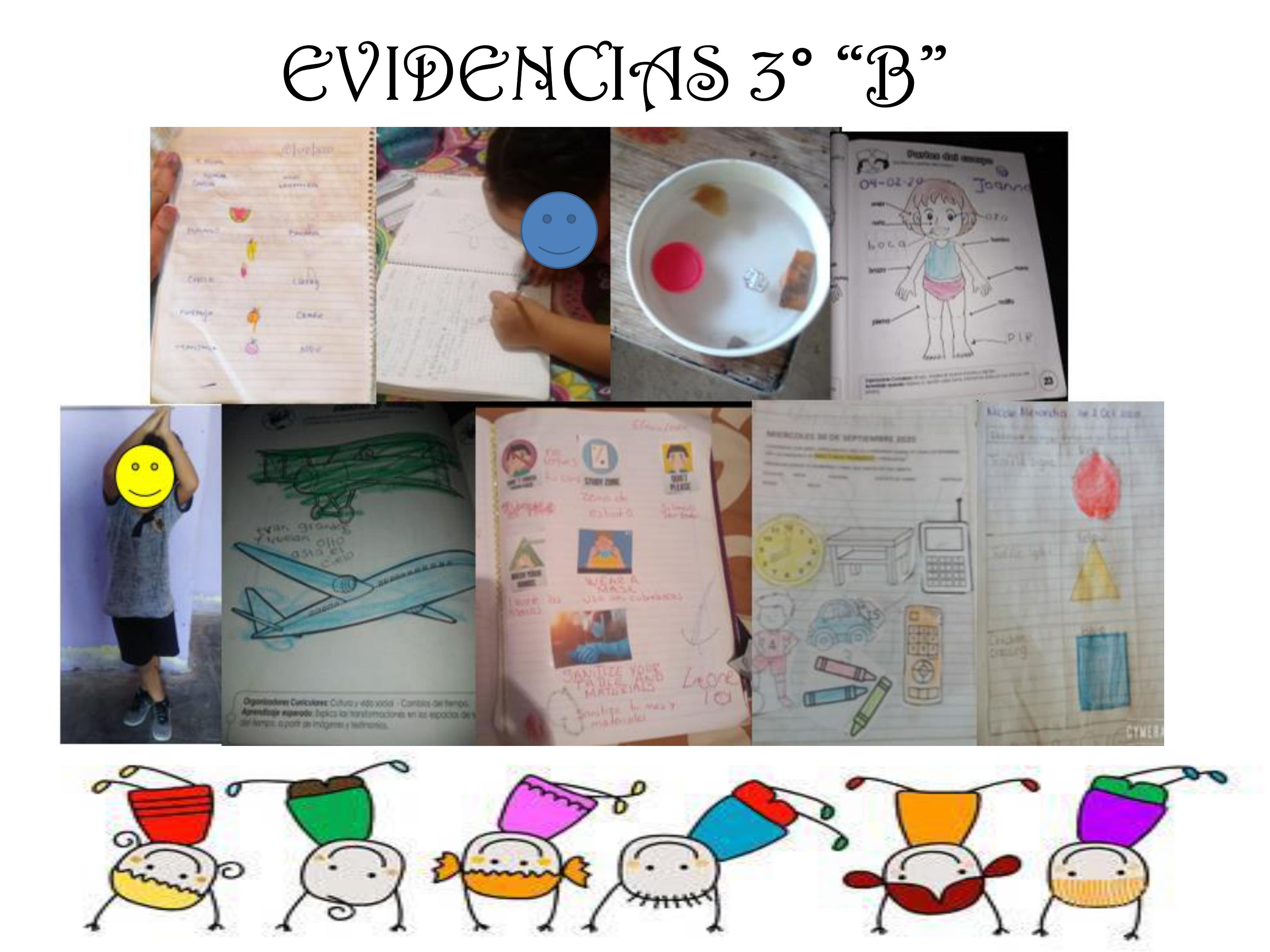